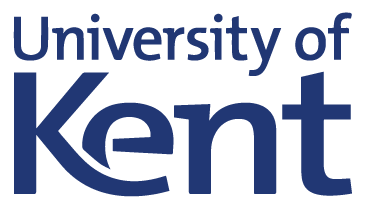 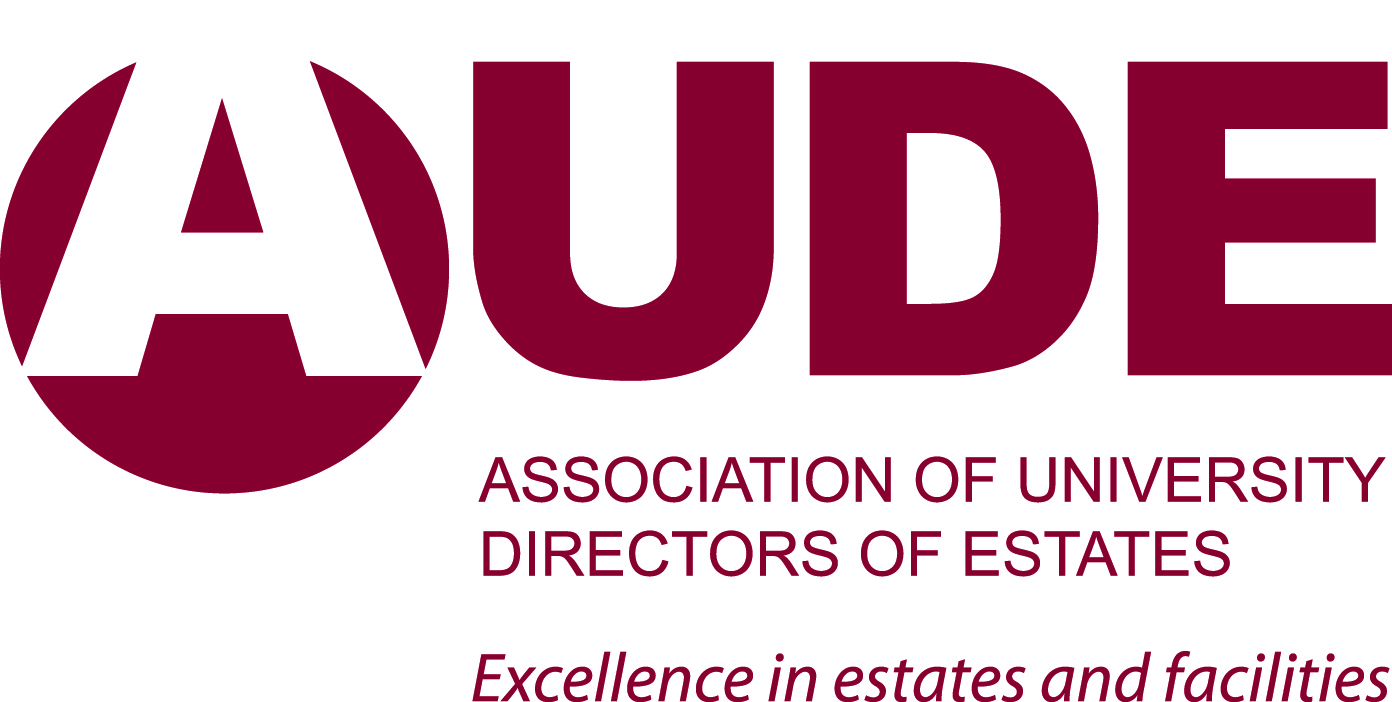 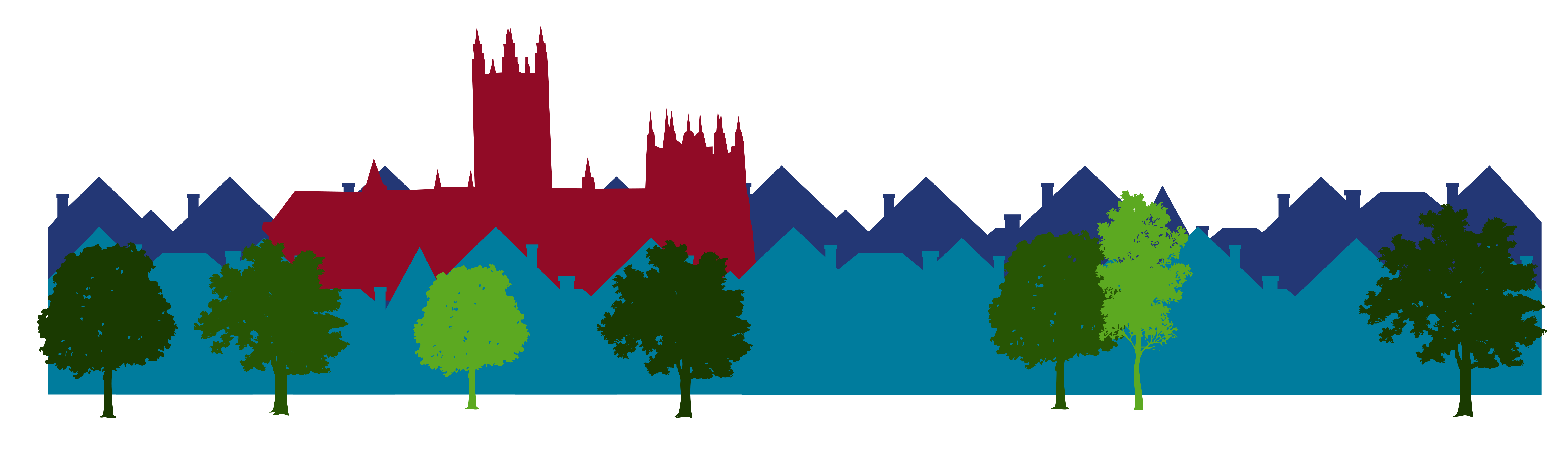 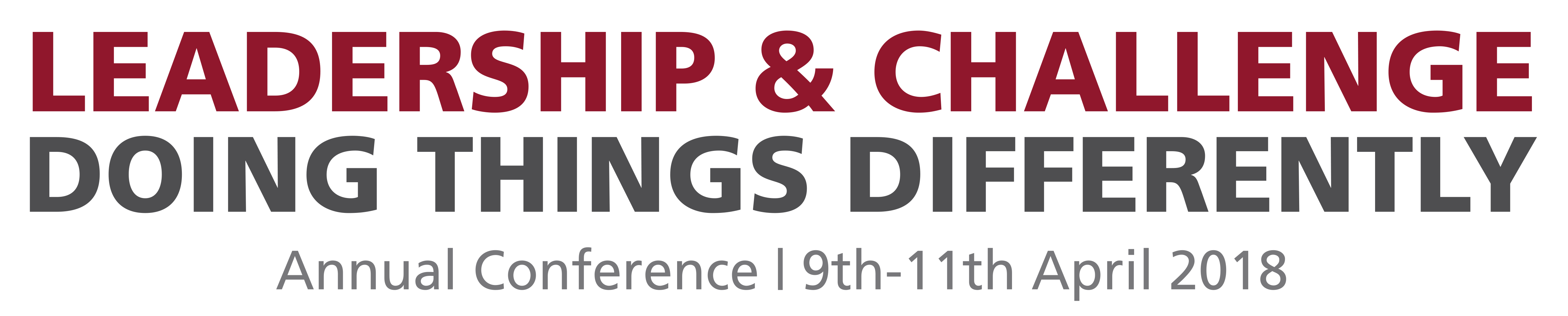 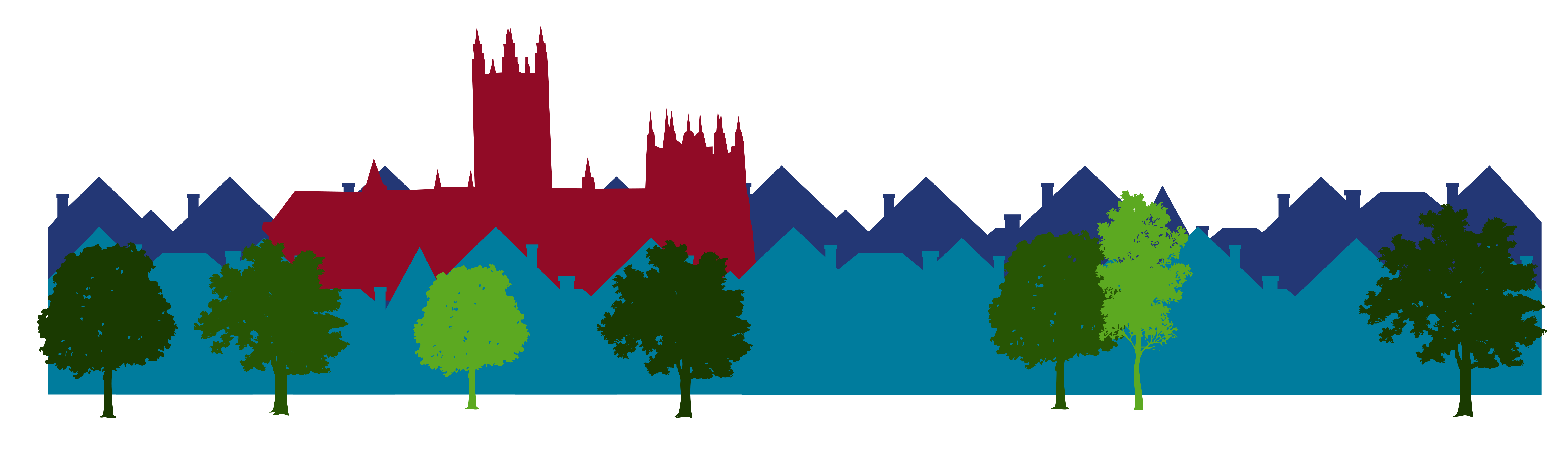 Tweet us: #AUDEconference @AUDE_news
Download the conference app! Guidebook passphrase: AUDE2018
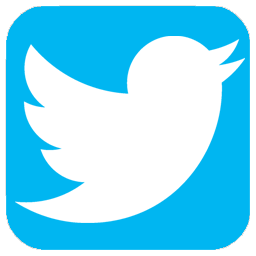 Workshop Session 12 : SR6Maximising the Use of the Estate:Running a Successful Conference Business
Kevin Stuckey: Director of Commercial Services, Kent Hospitality
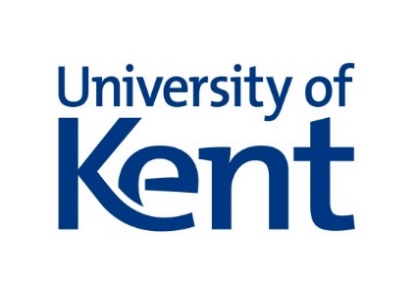 MAXIMISING THE USE OF THE ESTATE/RUNNING A SUCCESSFUL CONFERENCE BUSINESS
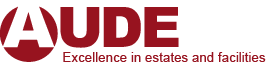 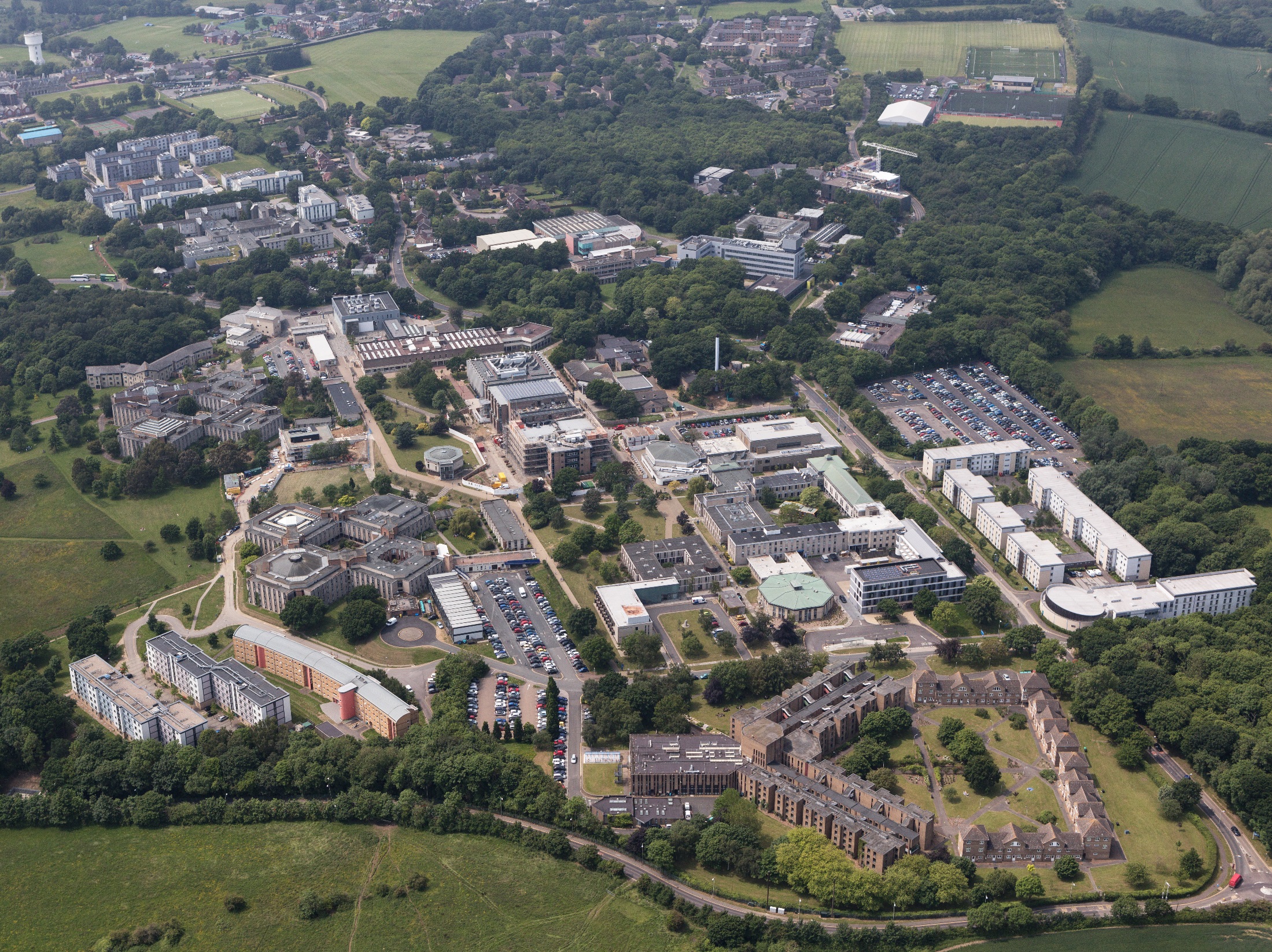 Kevin Stuckey, Director of Commercial Services
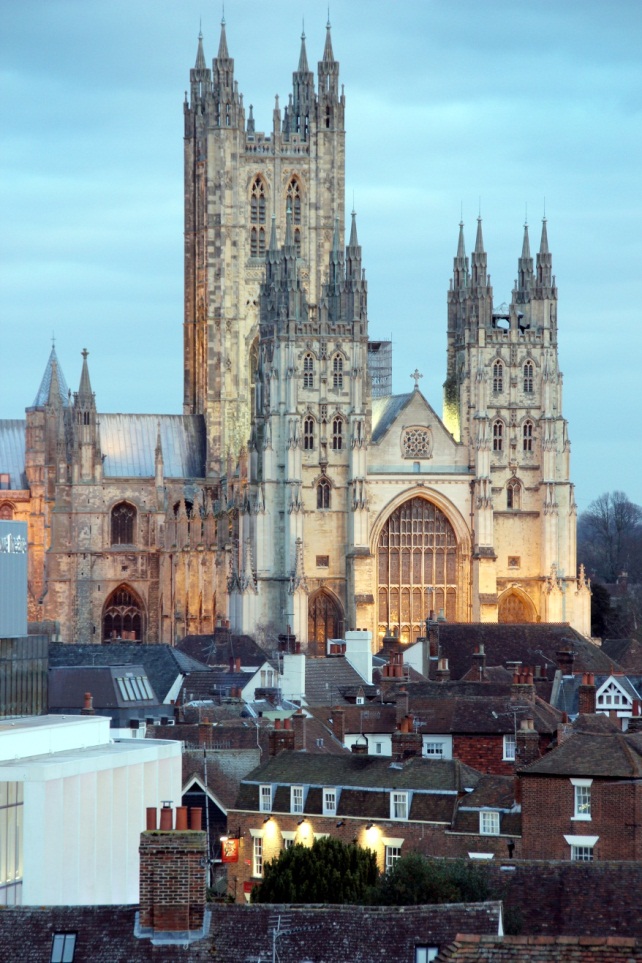 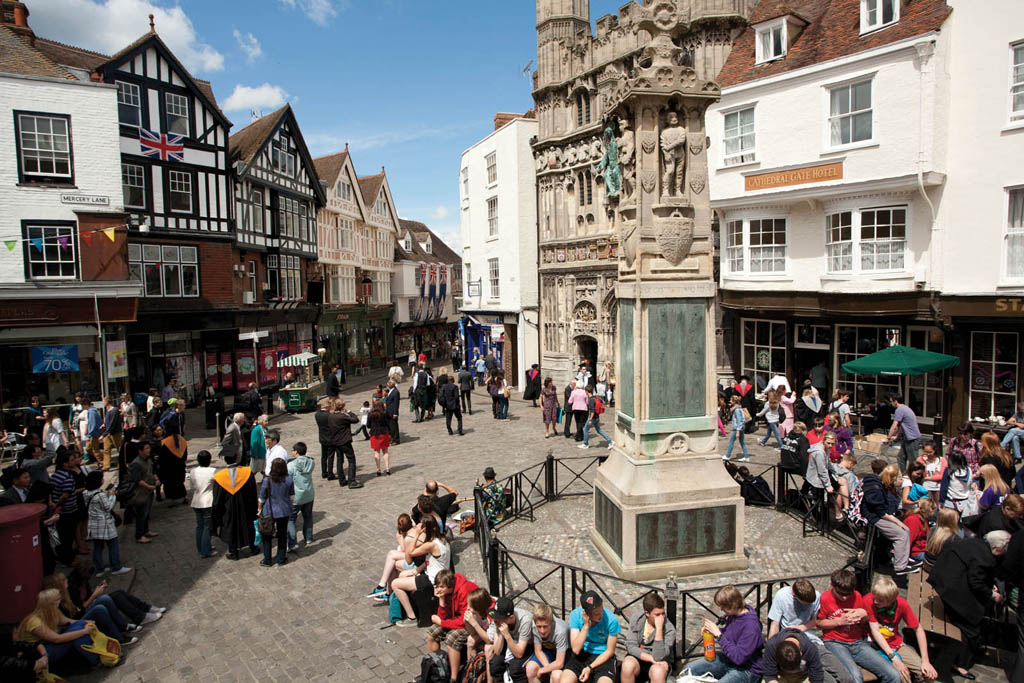 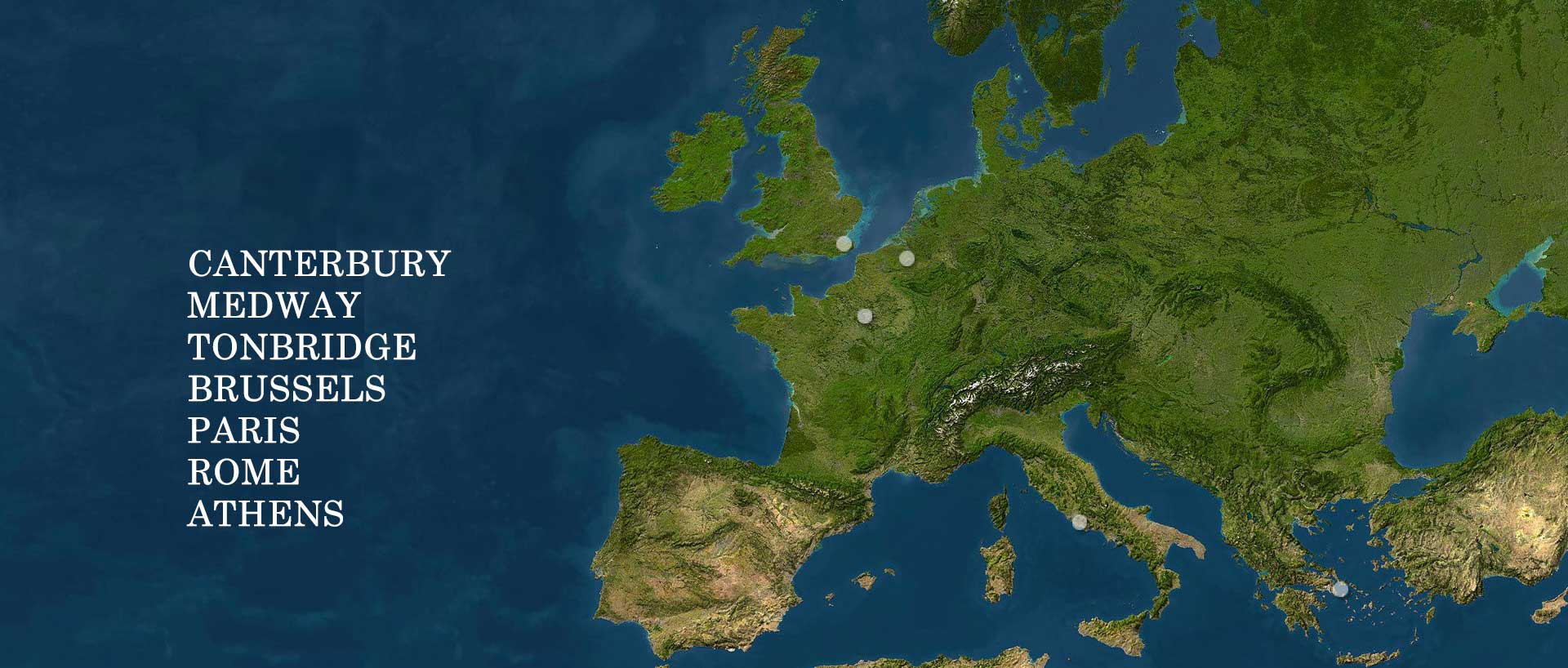 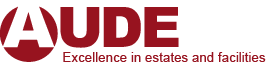 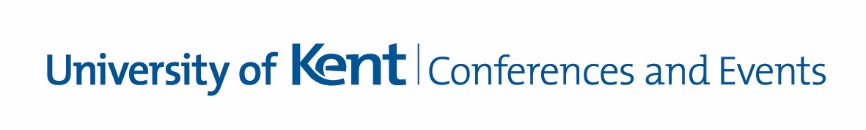 #2015bigideas
University of Kent – Canterbury campus
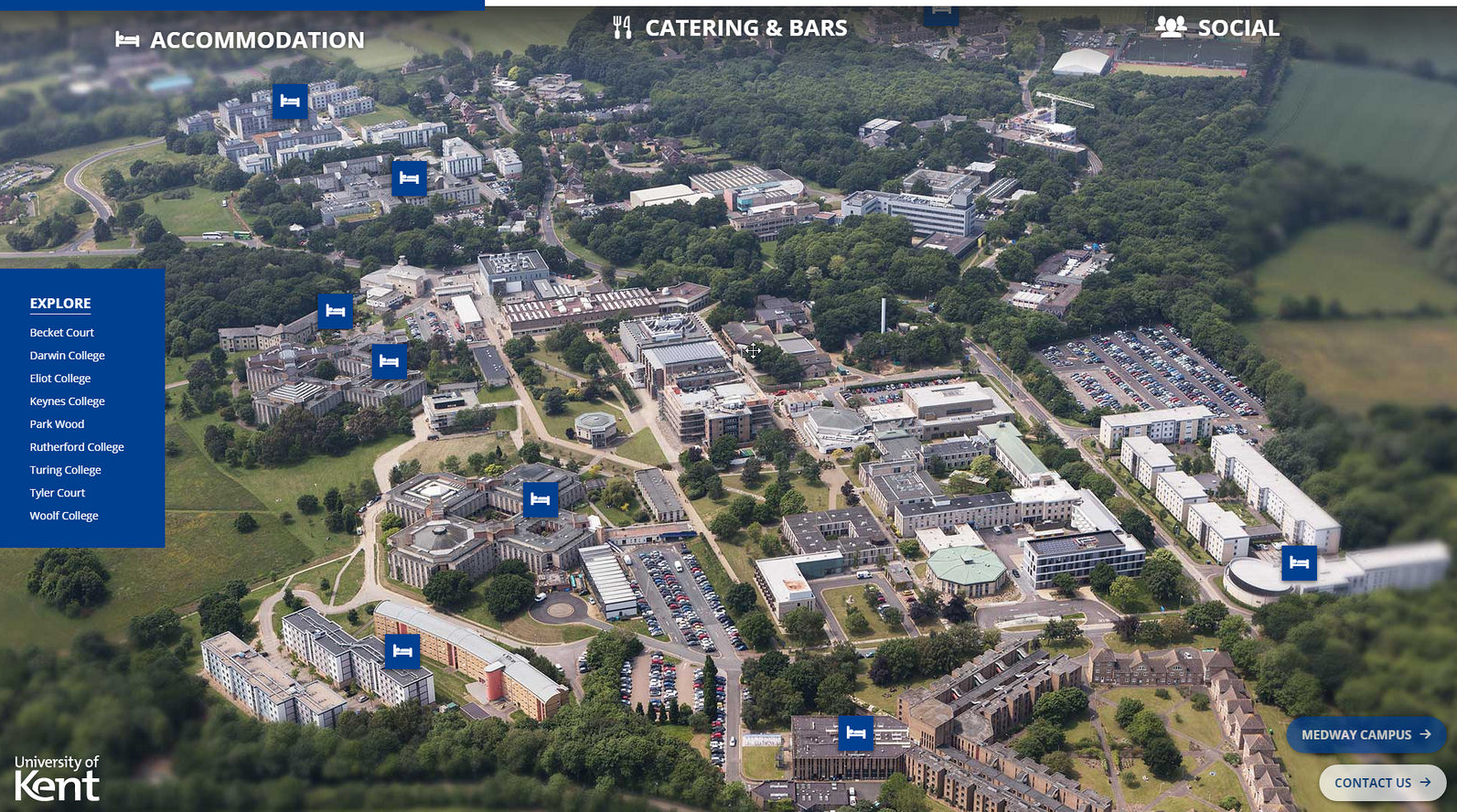 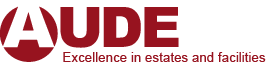 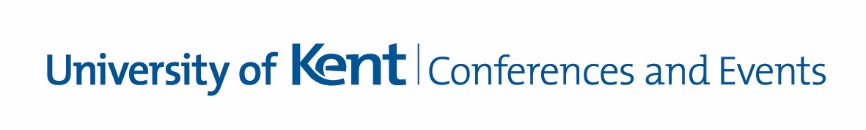 Group Travel Awards: ‘Best University Accommodation for Groups’ winner for 10 consecutive years
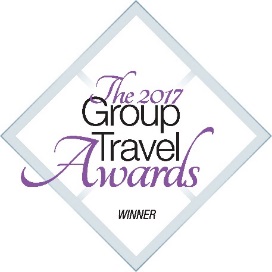 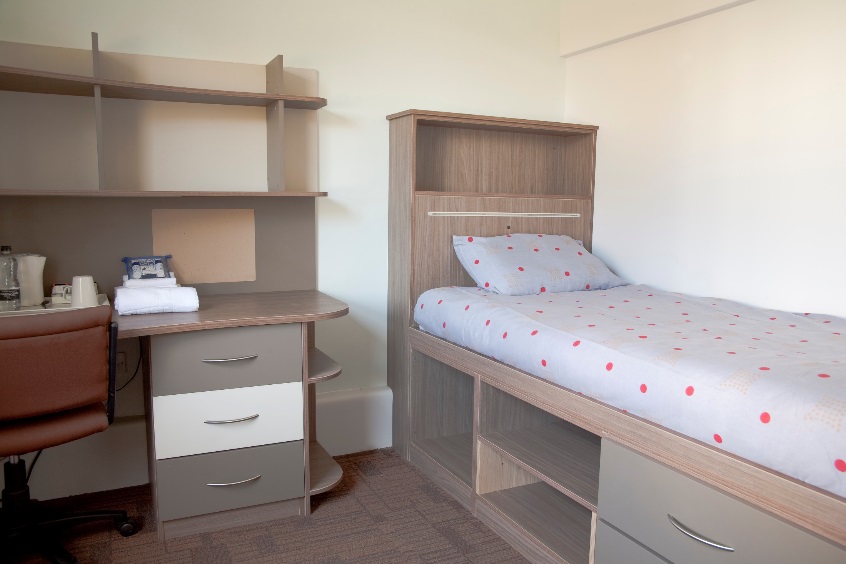 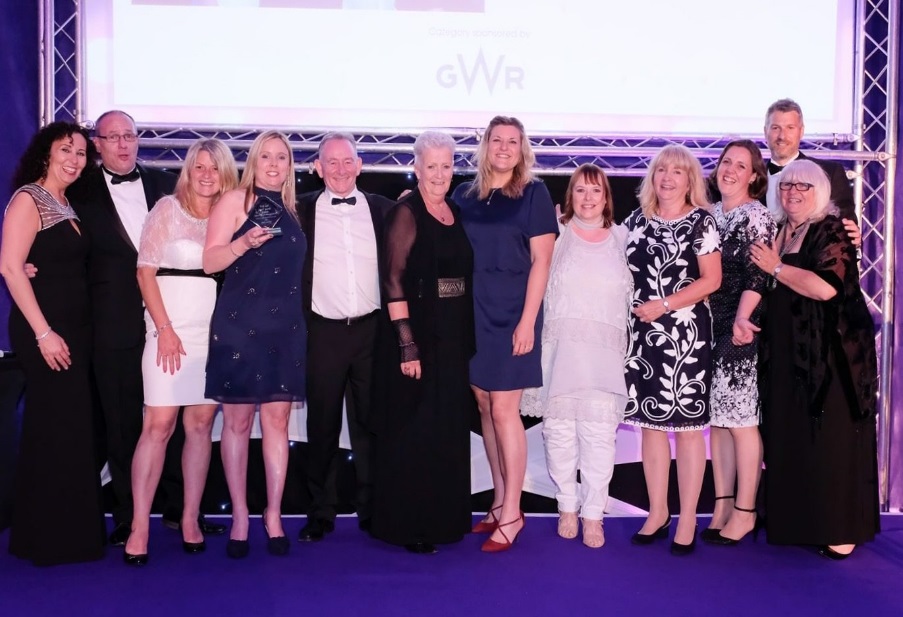 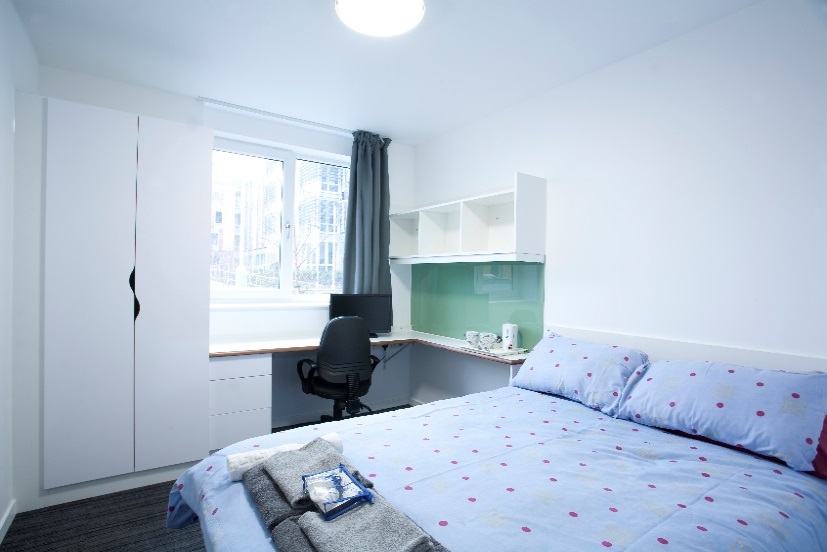 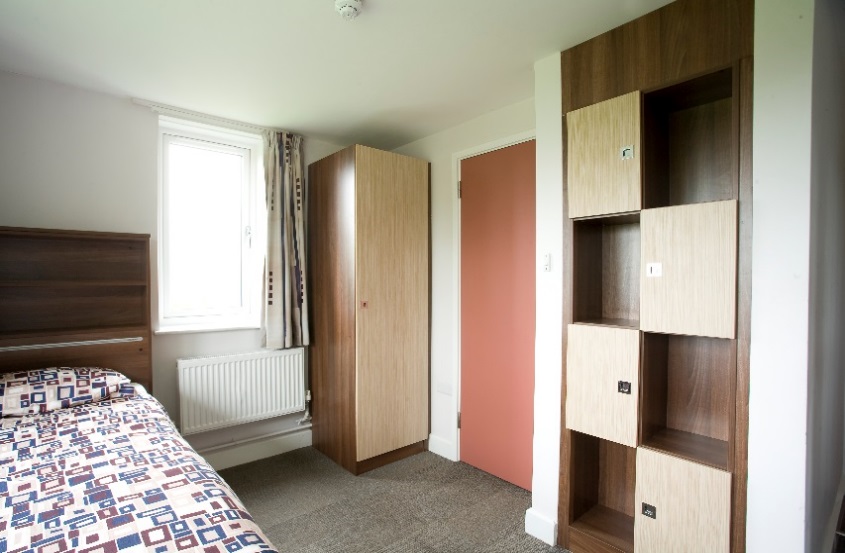 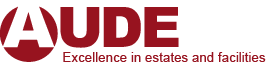 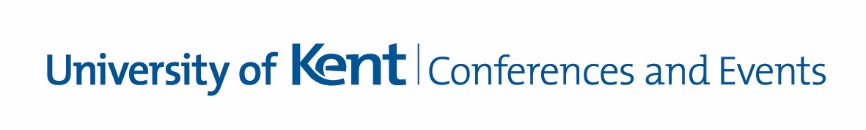 Award winning meeting, event and catering spaces
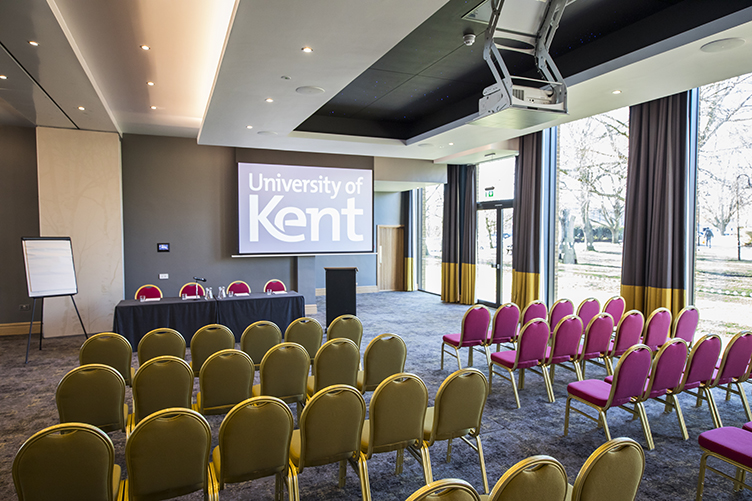 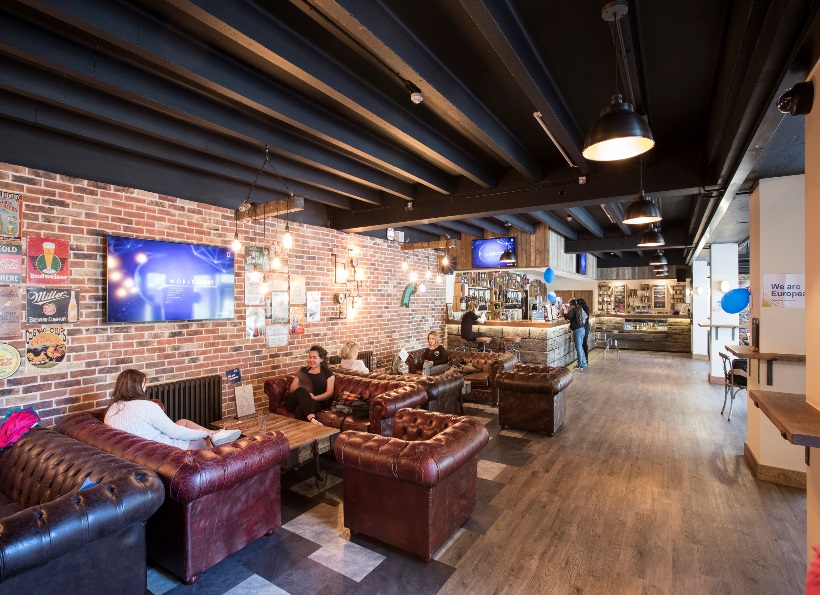 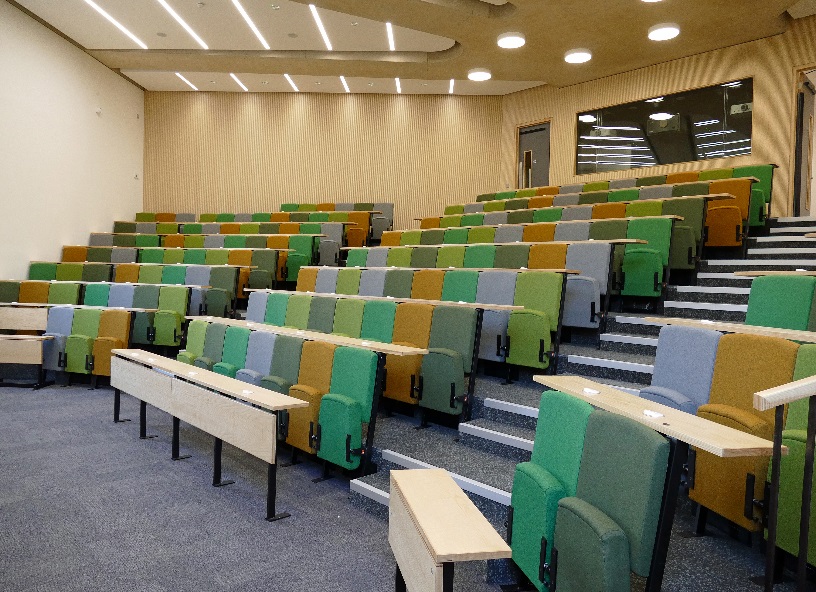 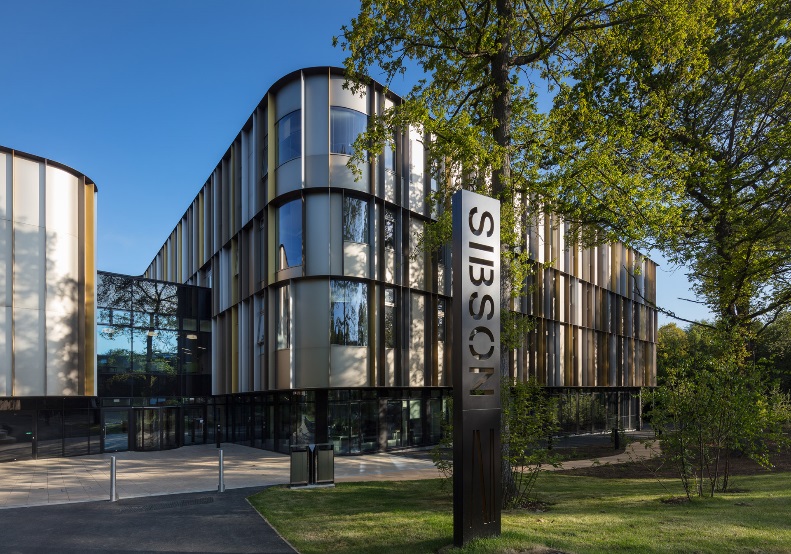 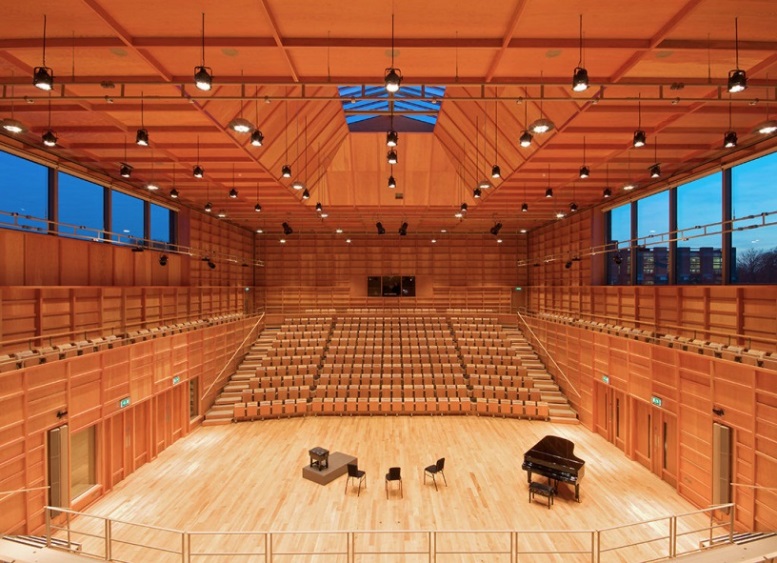 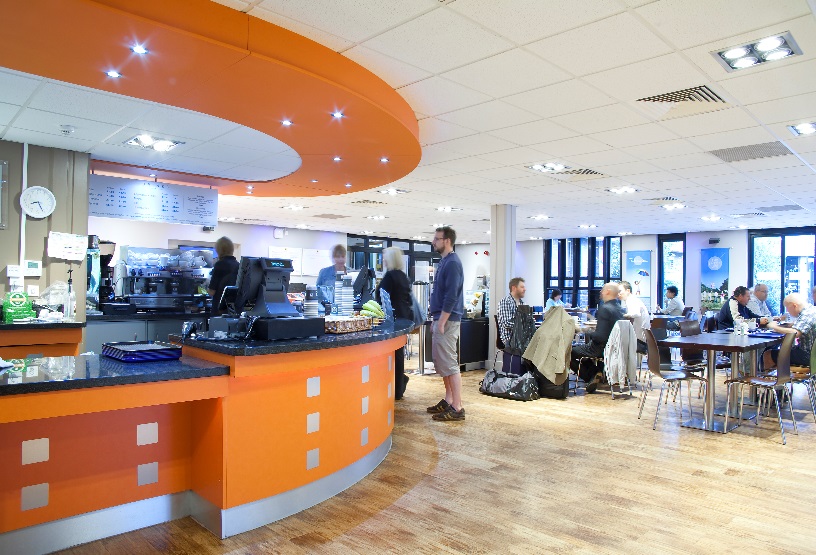 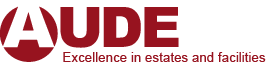 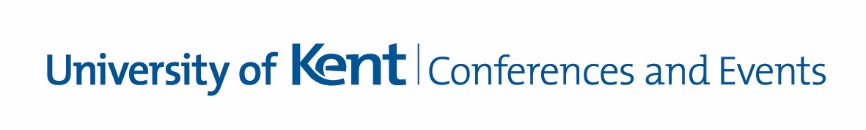 Residences and Conference Services
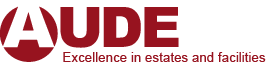 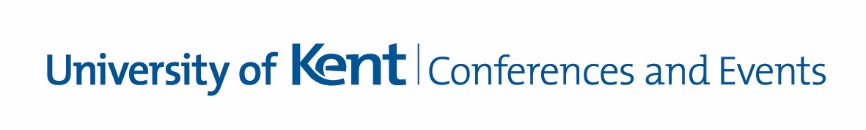 Summer and language schools
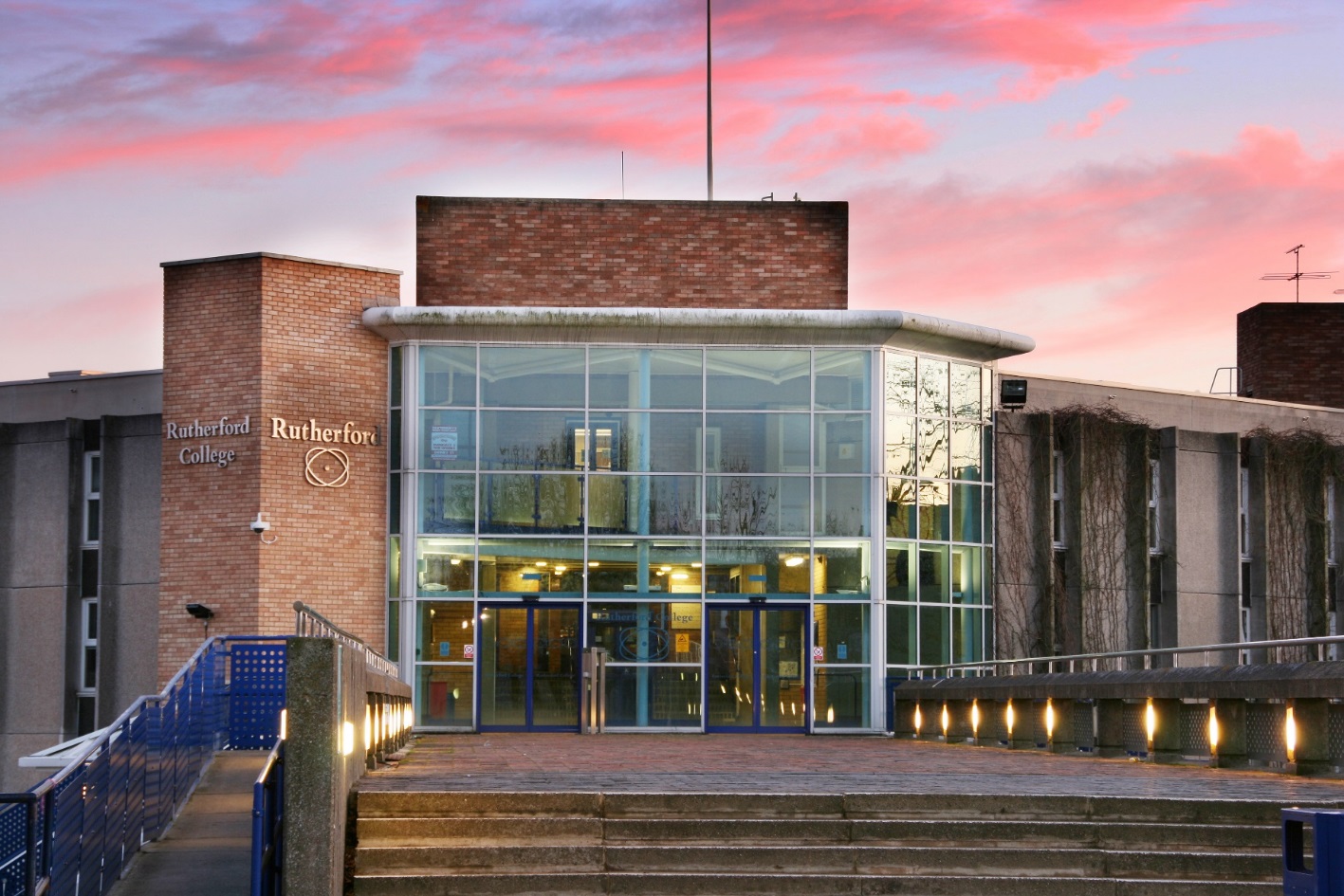 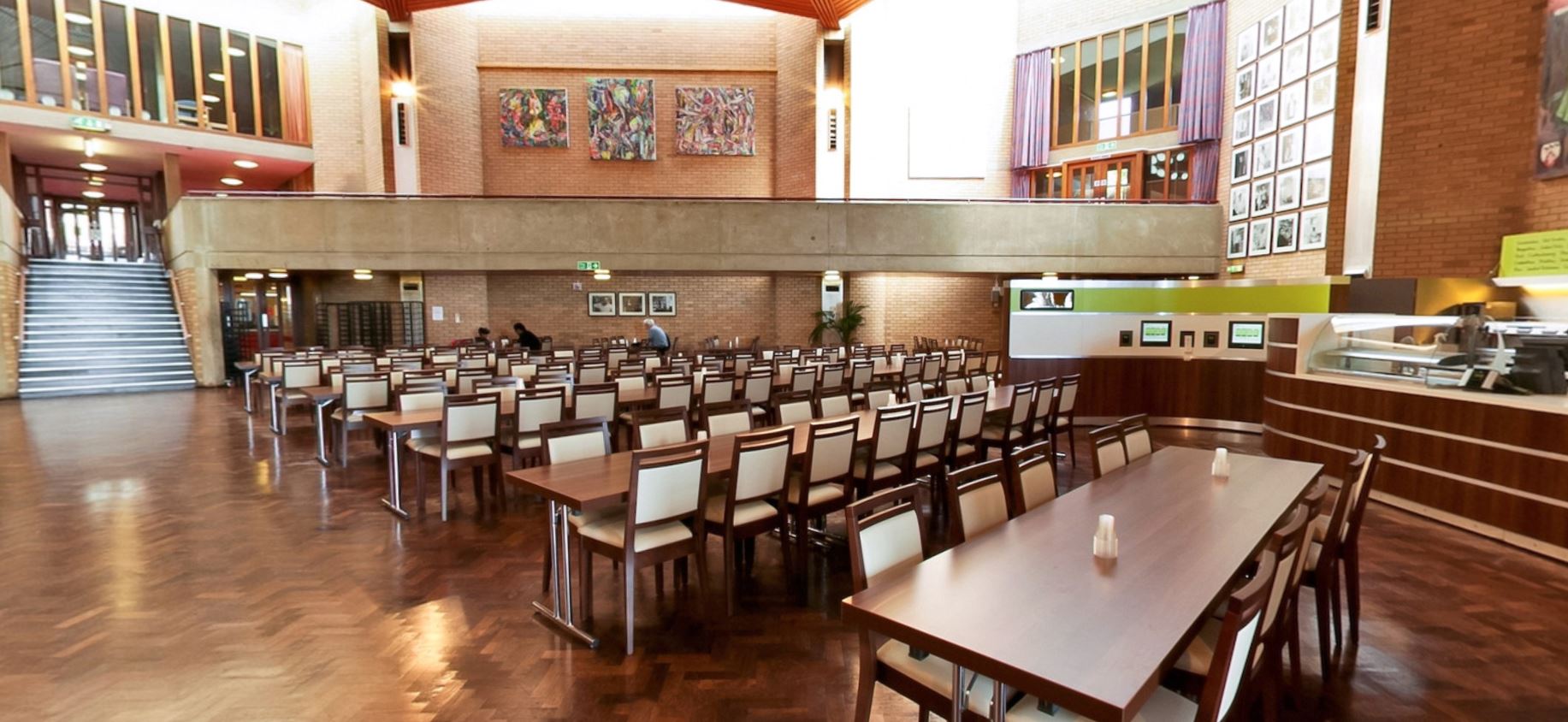 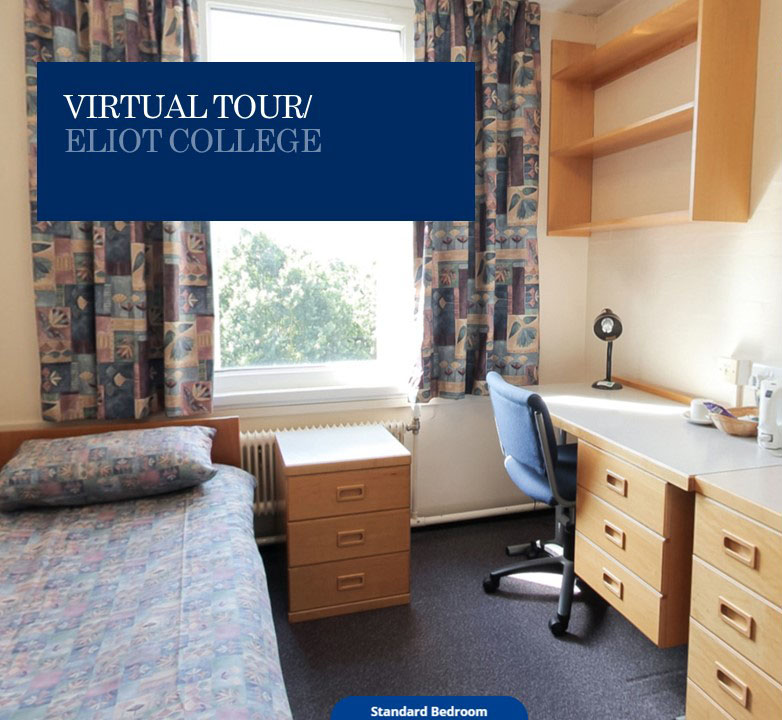 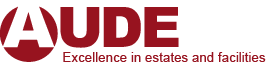 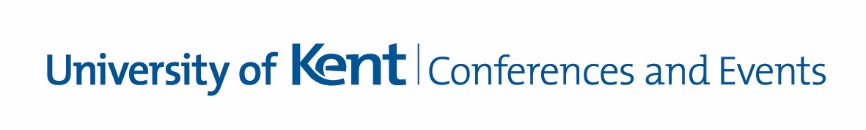 Leisure groups
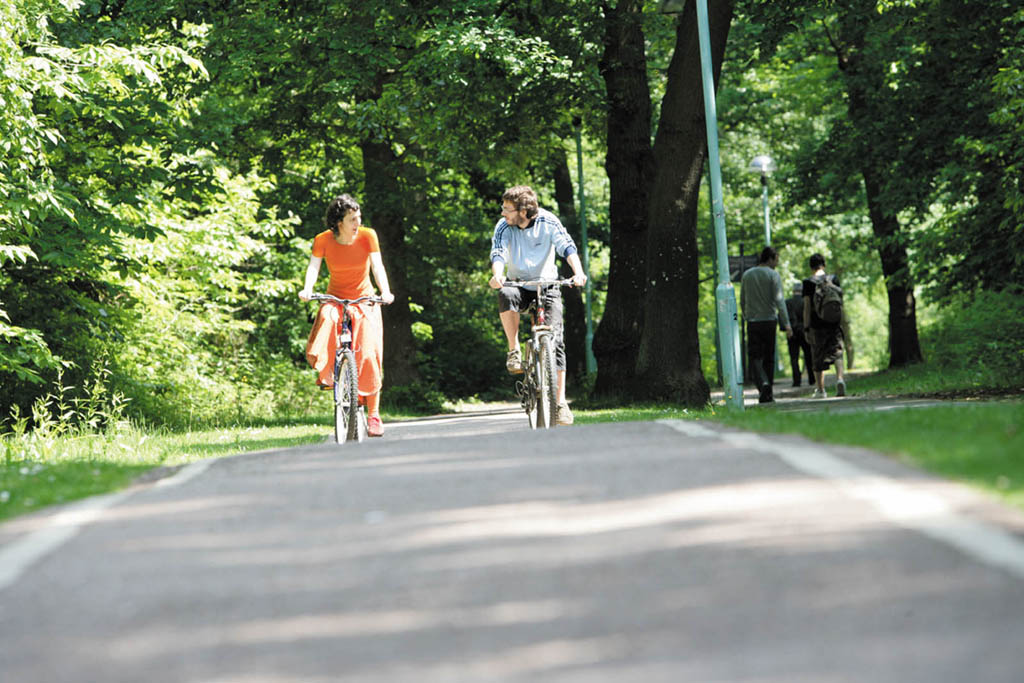 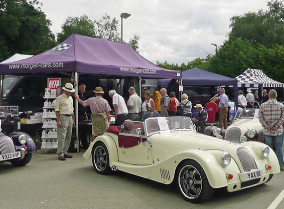 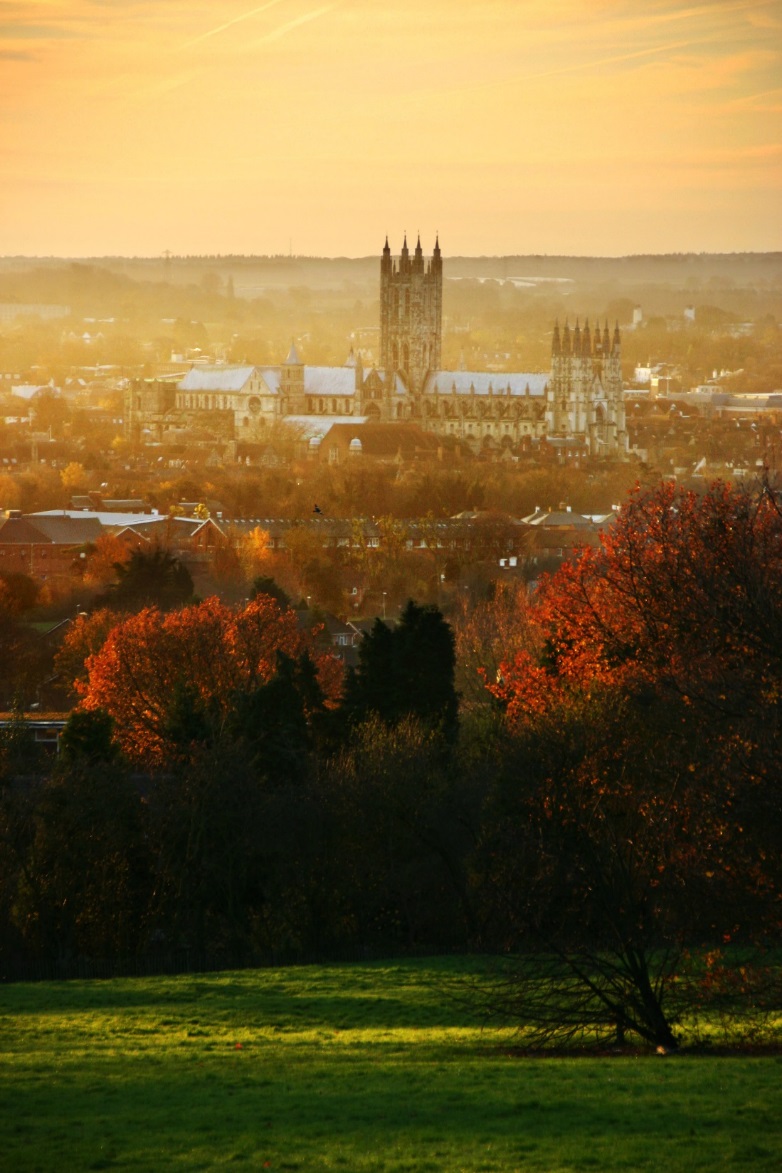 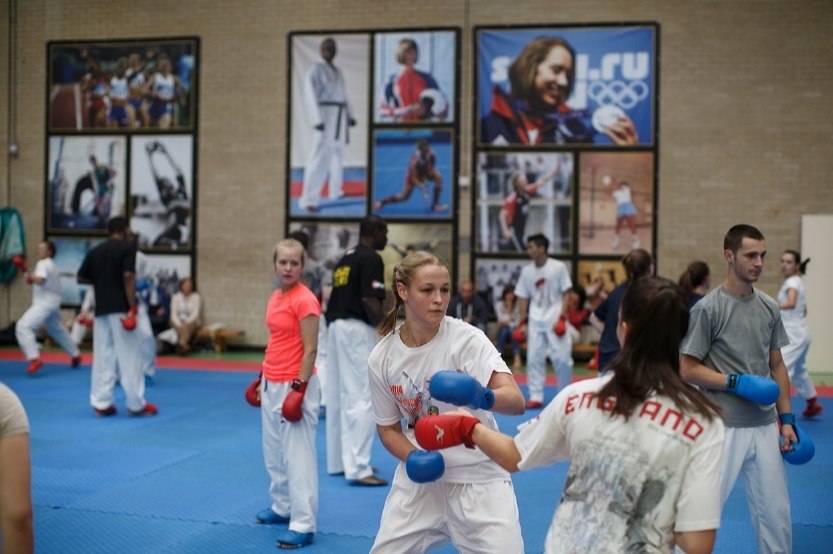 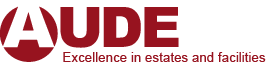 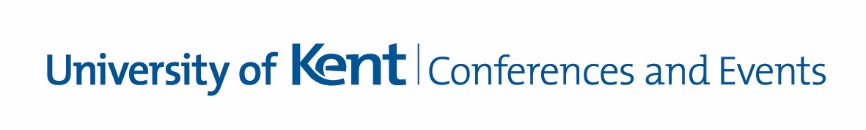 Residential conferences and Event Management
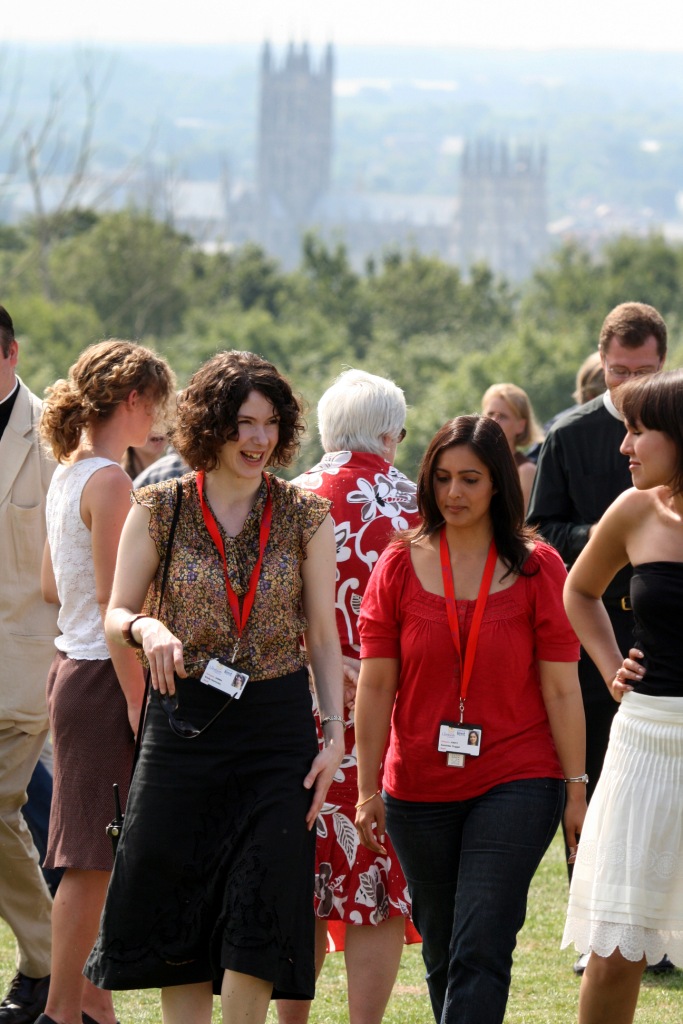 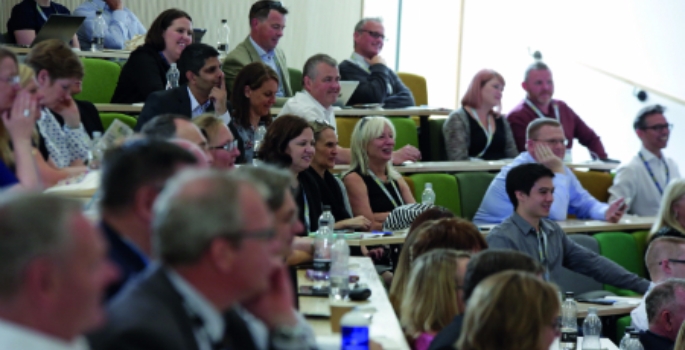 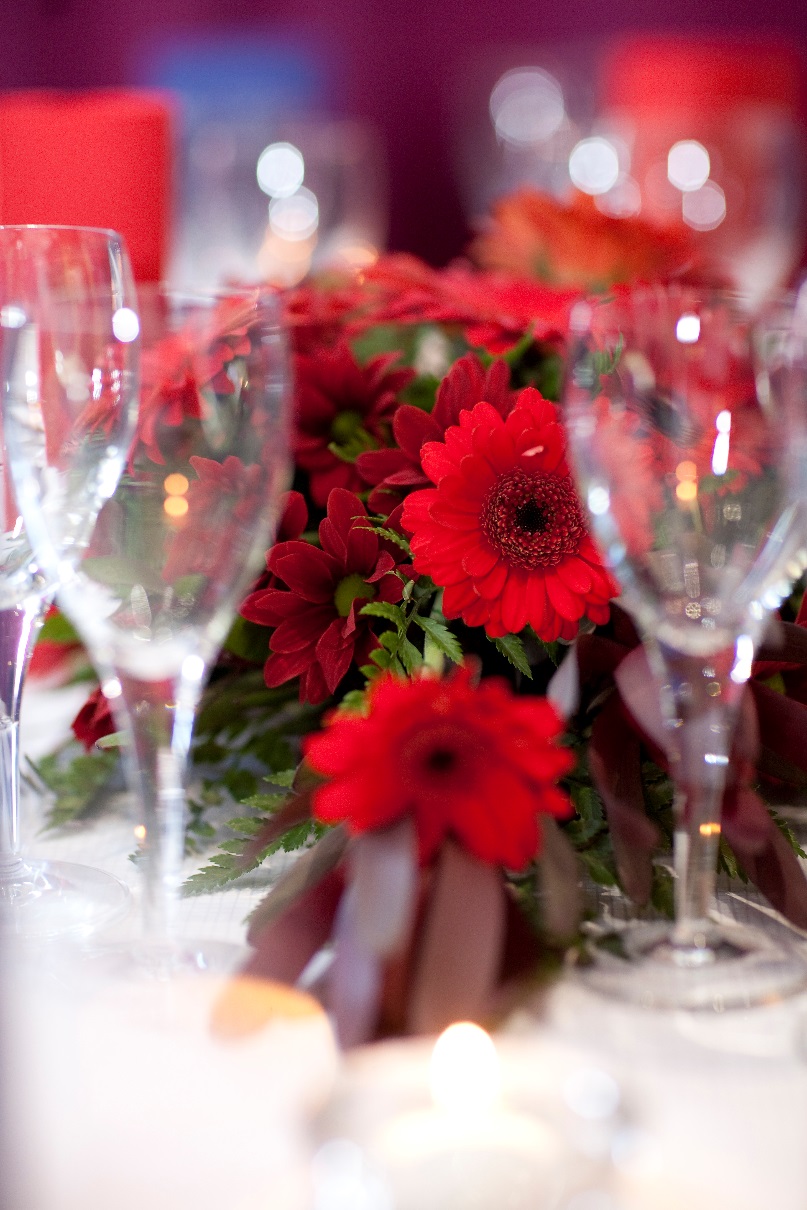 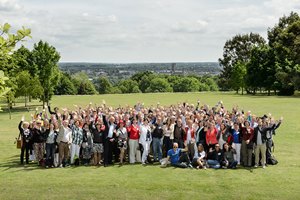 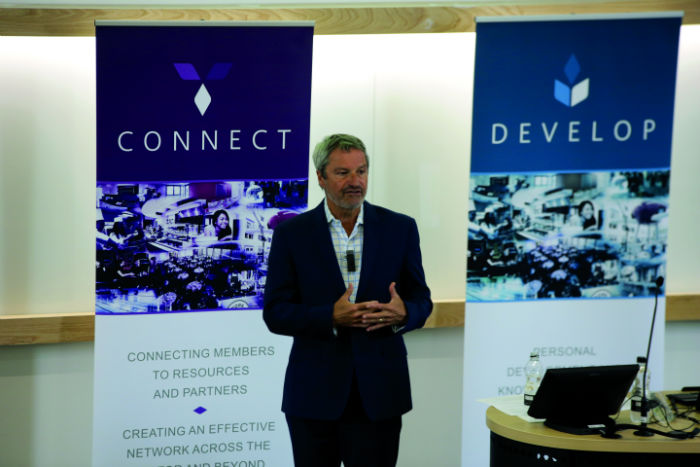 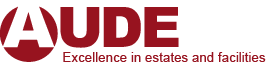 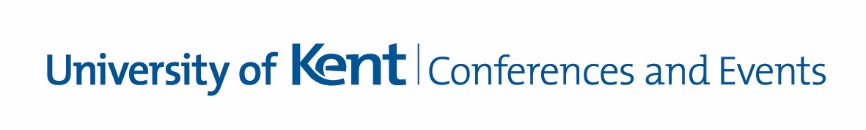 [Speaker Notes: Residential Conferences  - Mainly Associations, Religious and Academic Conferences]
Bed and Breakfast & OTA’s
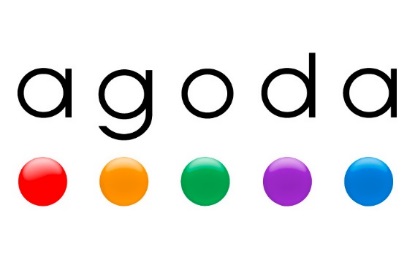 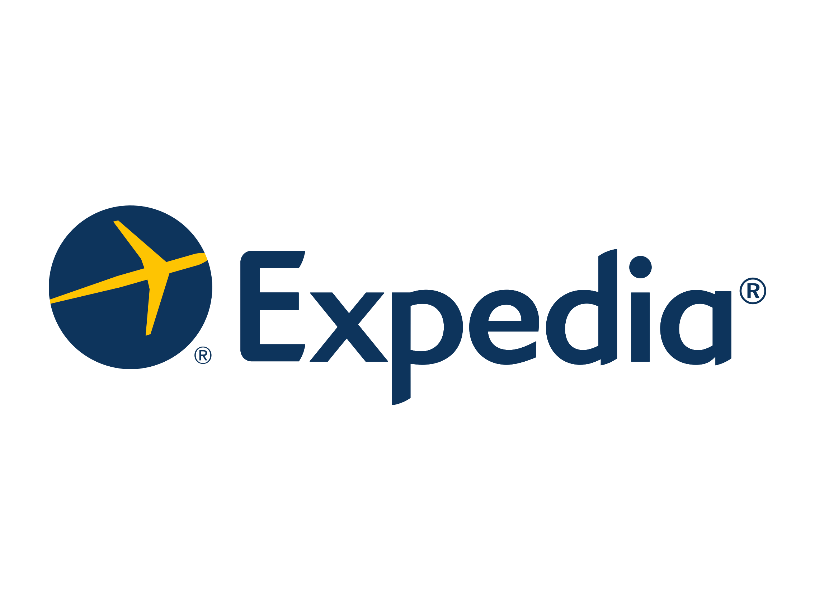 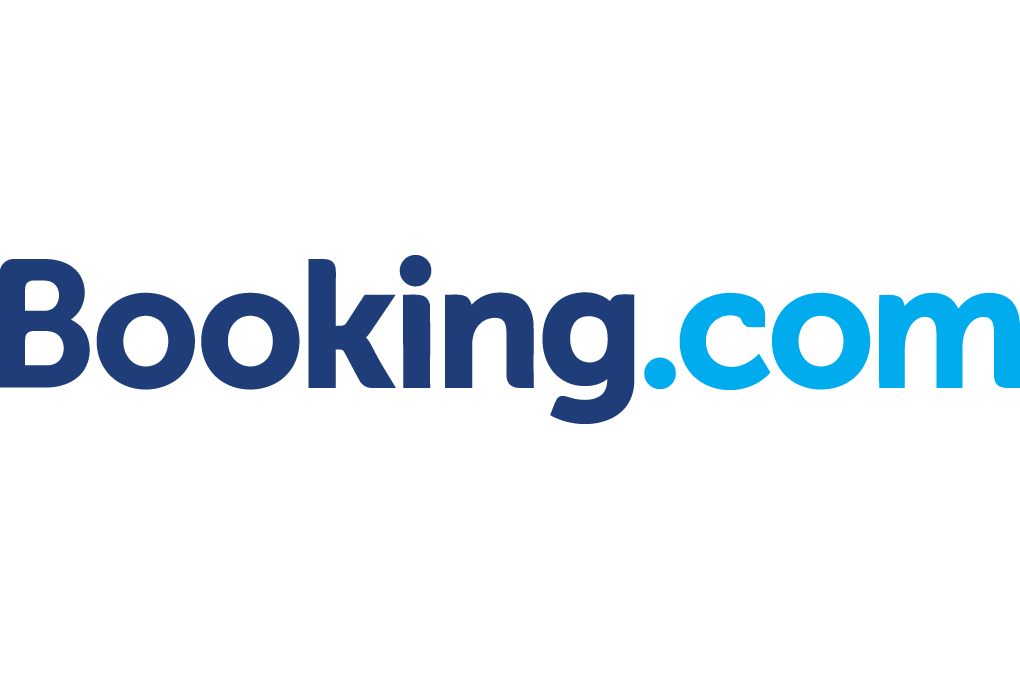 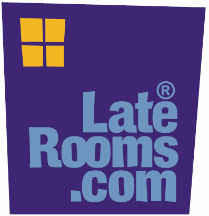 Turing College
Keynes College
Becket Court
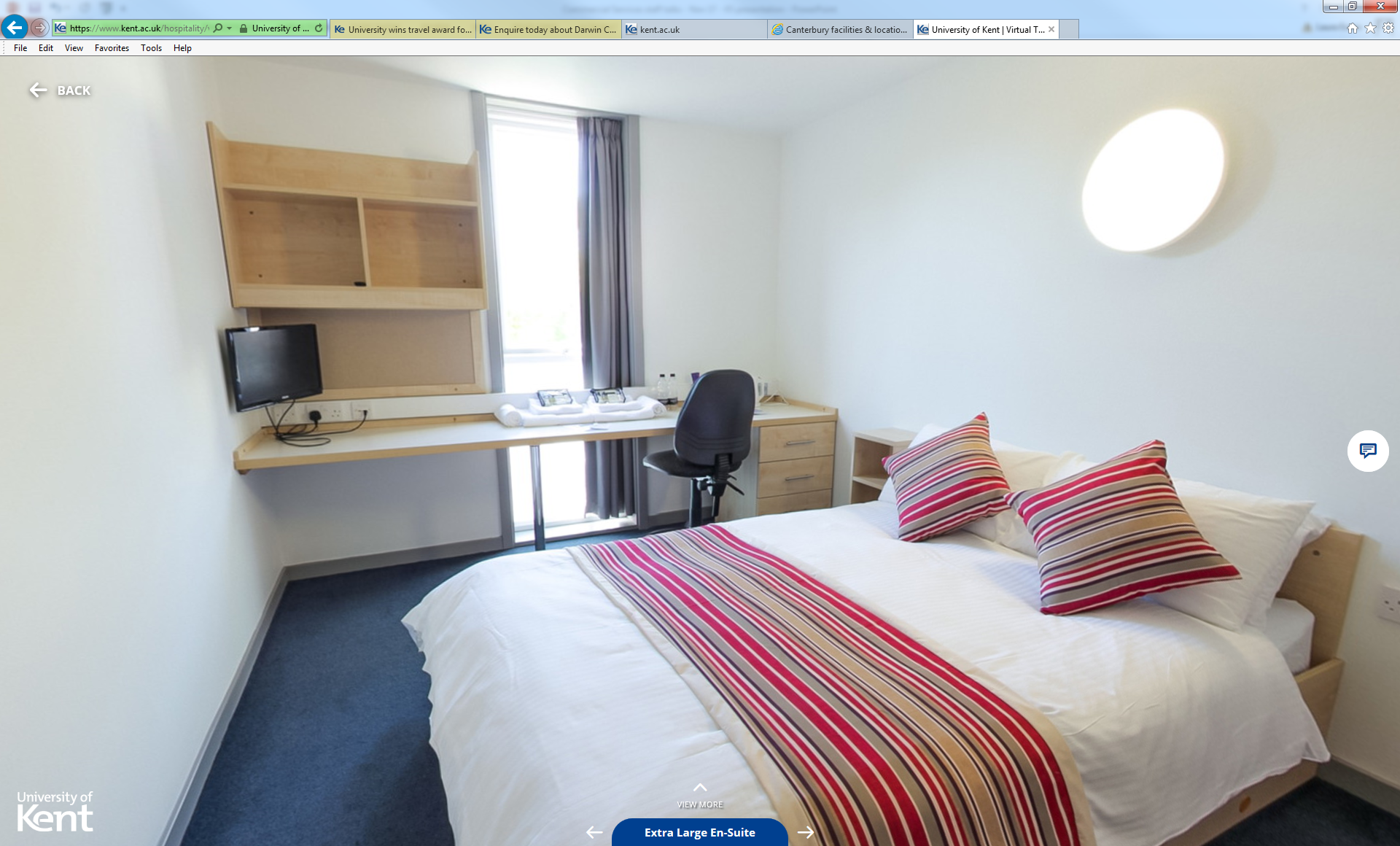 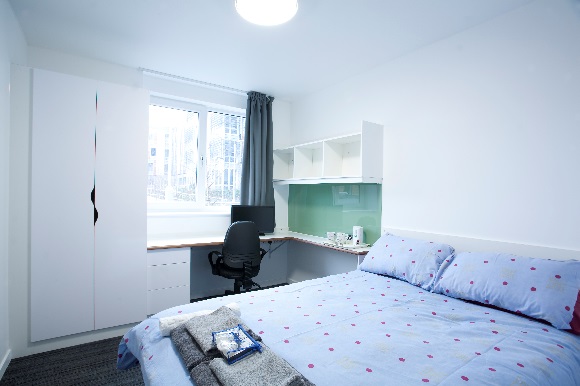 We’ve received some great feedback and scores on Booking.com as well as from guest feedback forms.
We retained our 4 – 5 star campus accommodation rating on 11 September 2017.
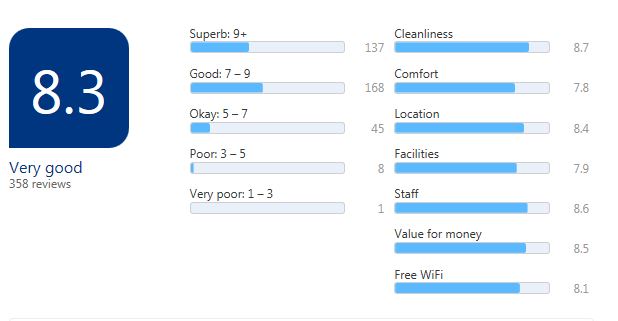 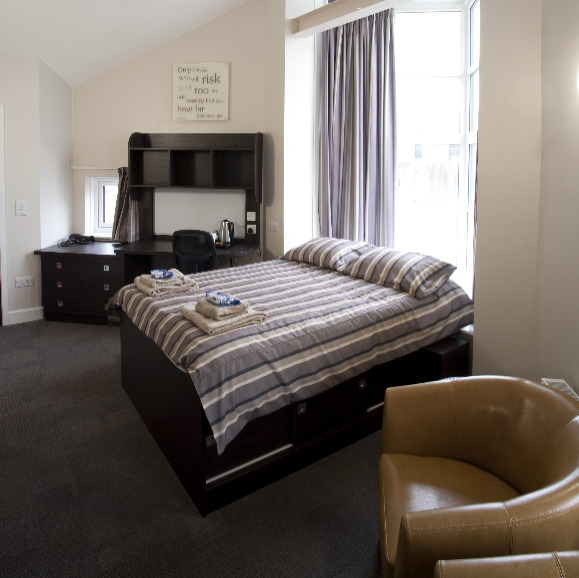 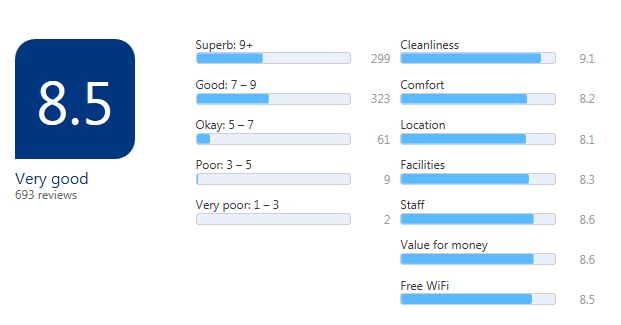 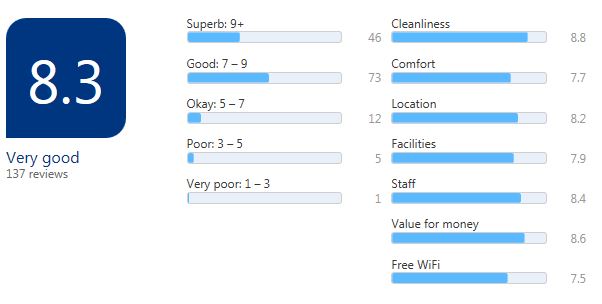 ‘Lovely stay, very good value for money.’
‘Excellent – we enjoyed campus…facilities and friendliness of staff.’
‘Brilliant value! Would recommend.’
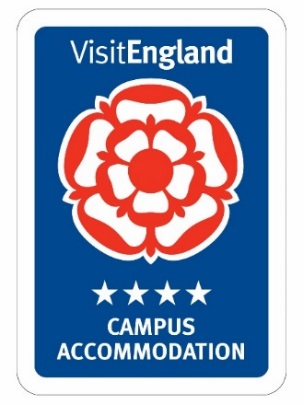 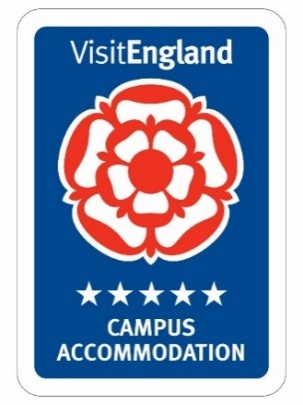 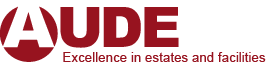 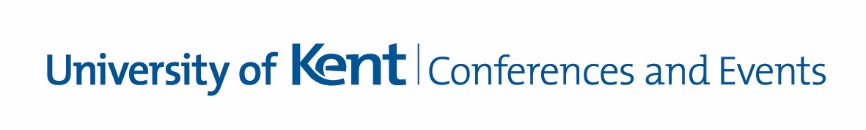 Market sectors and revenue
Summer/Language Schools:				£1.2M
Leisure Groups:						£1.0M
Residential Conferences/Event Management:	£1.3M
Bed and Breakfast and OTA’s 				£600K
Delivered Catering:					£500K
   TOTAL INCOME:						£4.6M
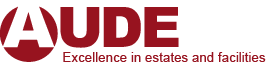 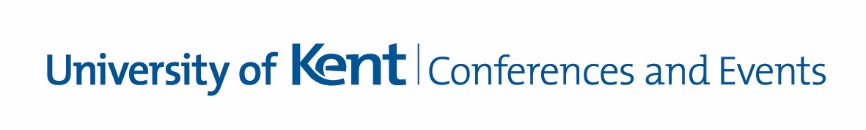 Park Wood refurbishment of Kemsdale and Stock: £4M project
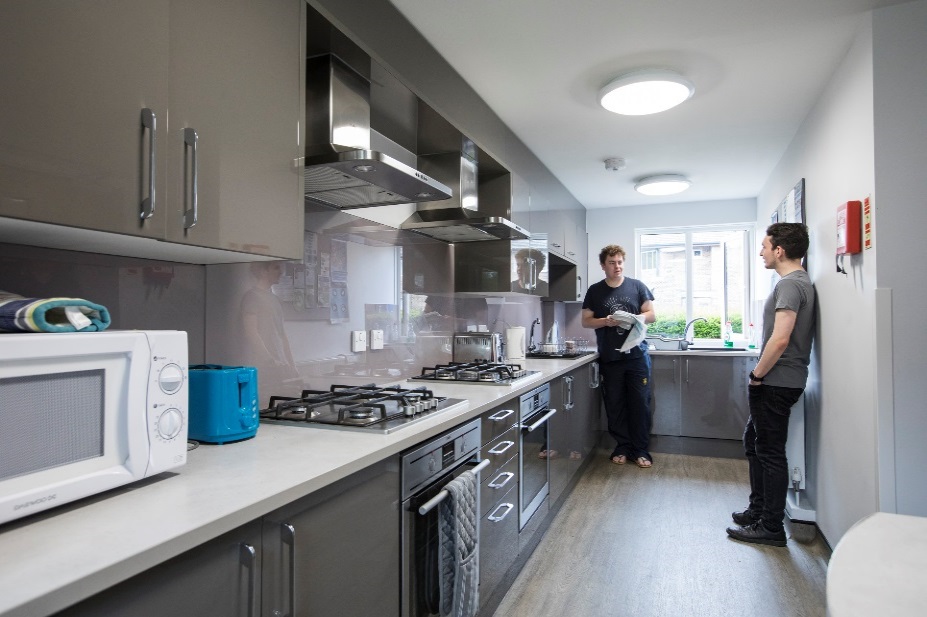 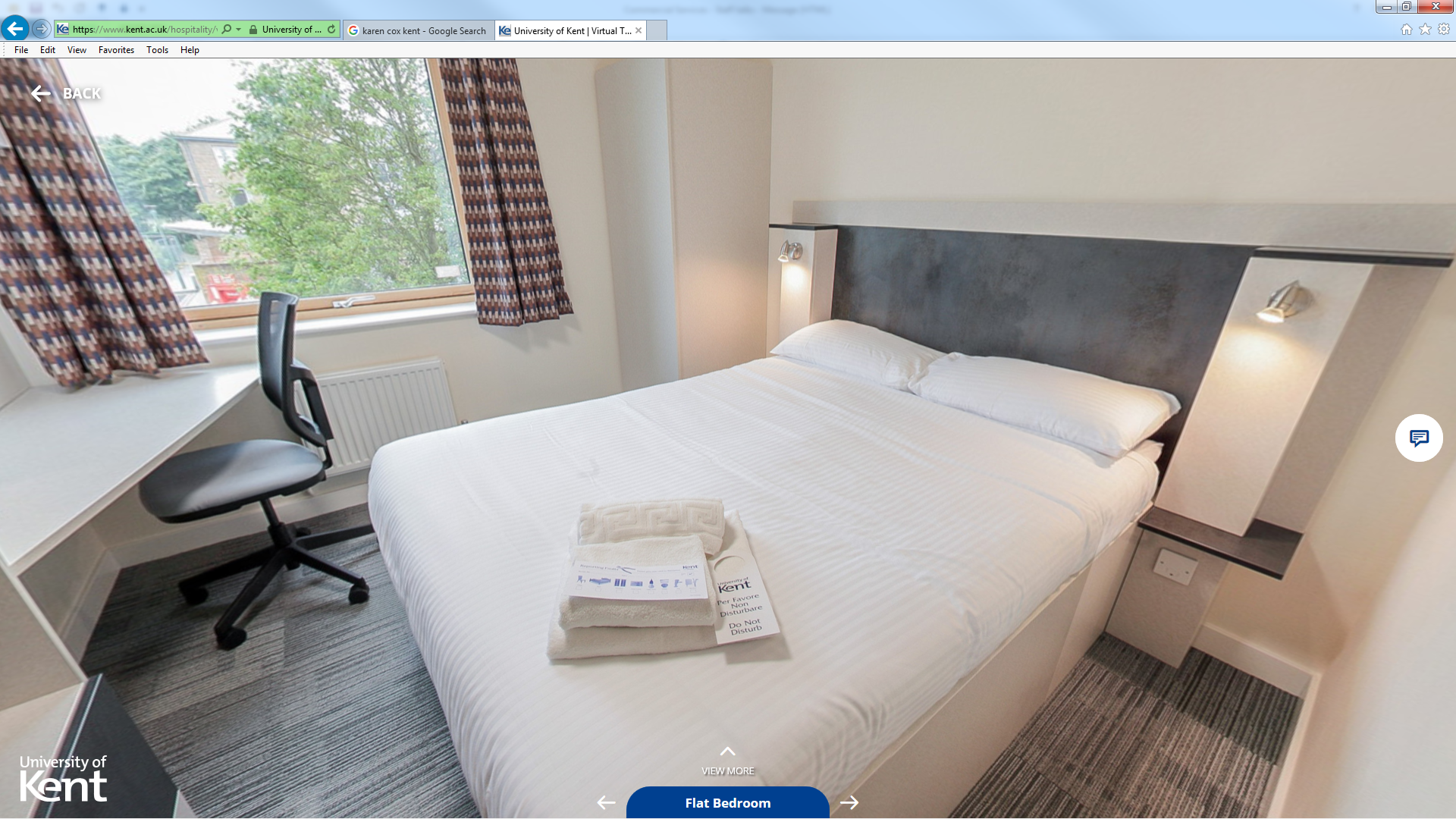 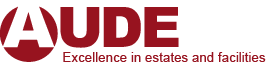 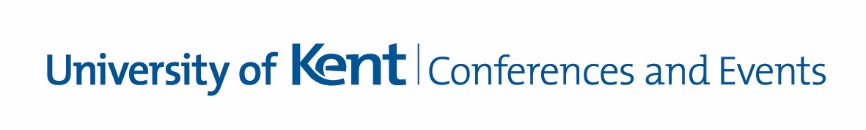 Darwin Conference Suite refurbishment
£750K spend to go from this…
to this…
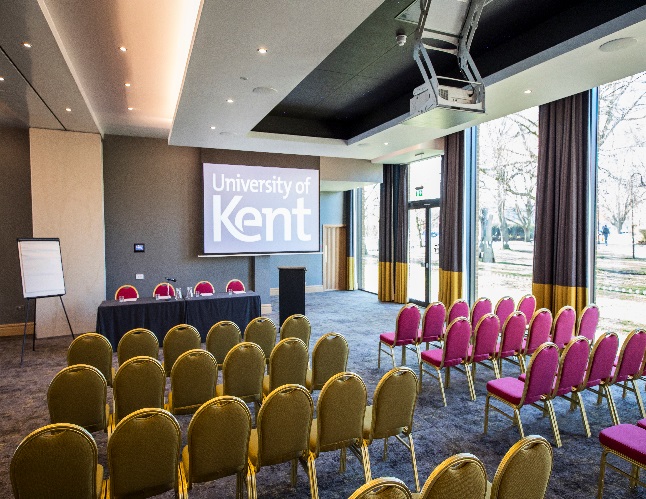 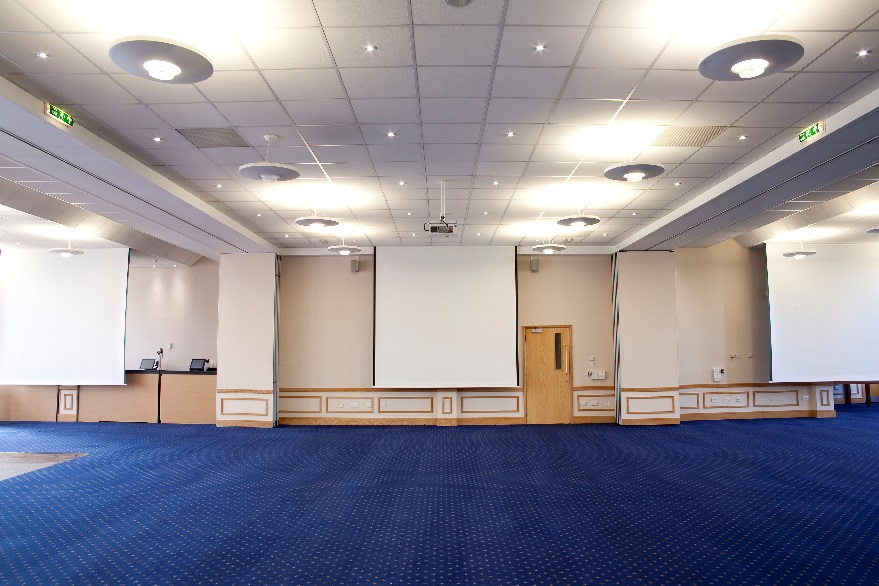 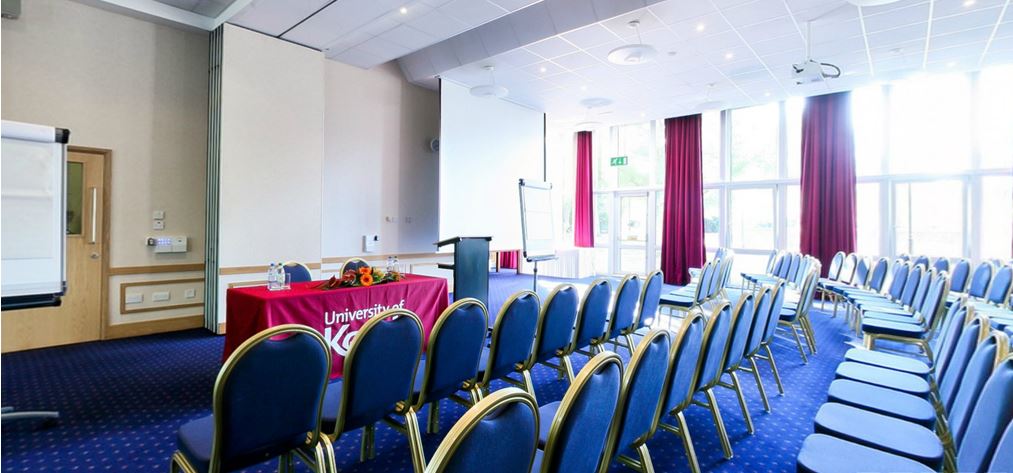 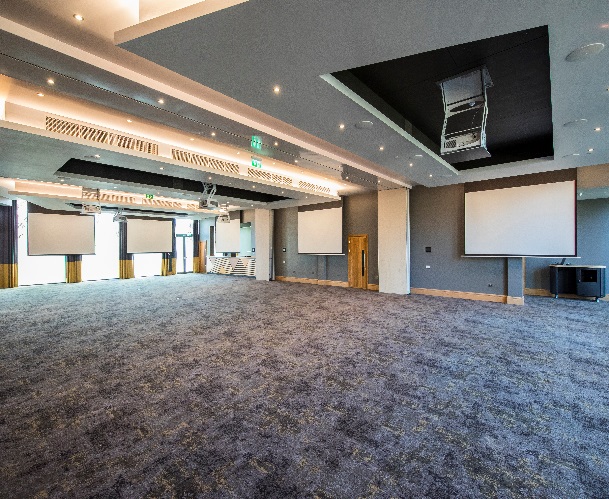 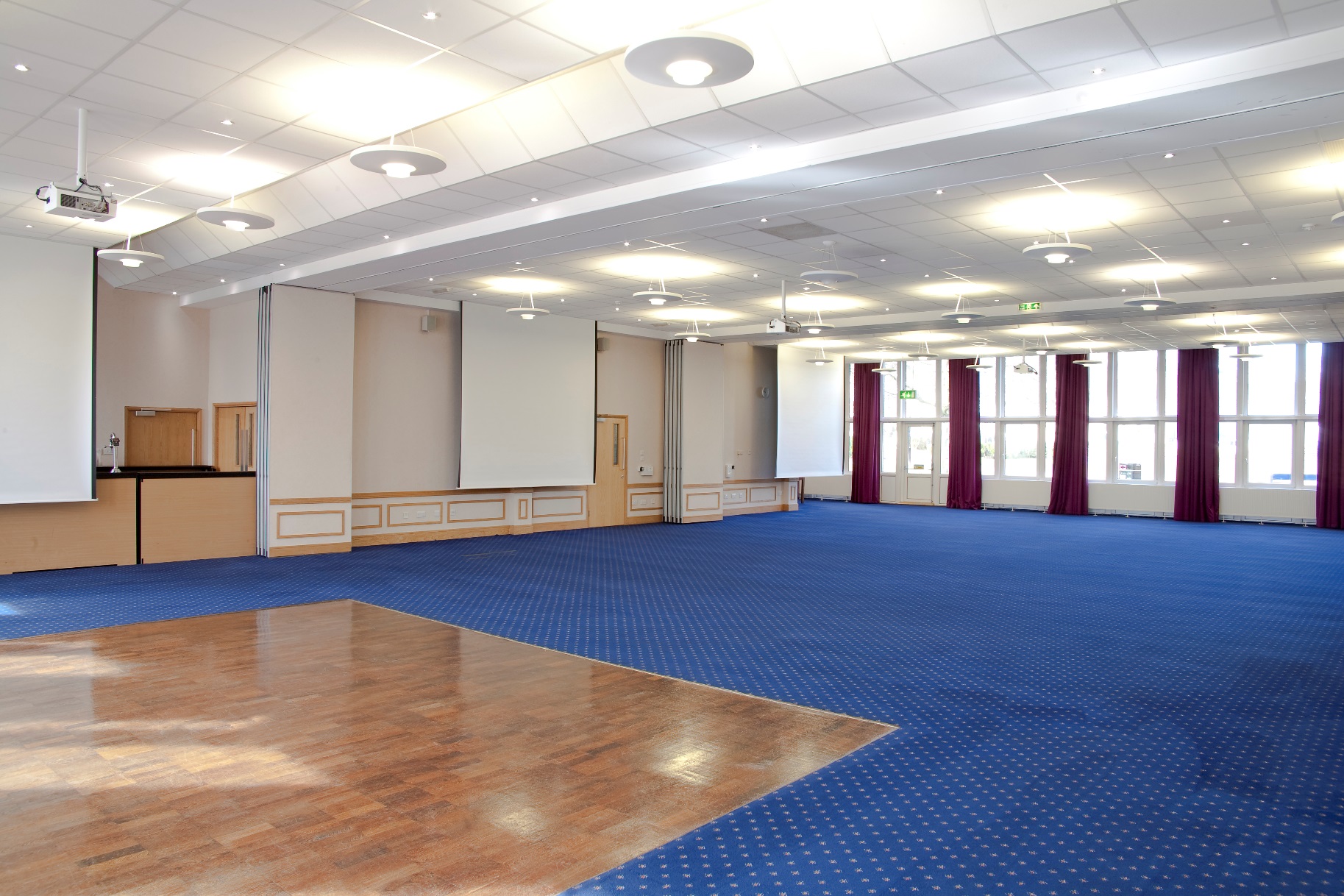 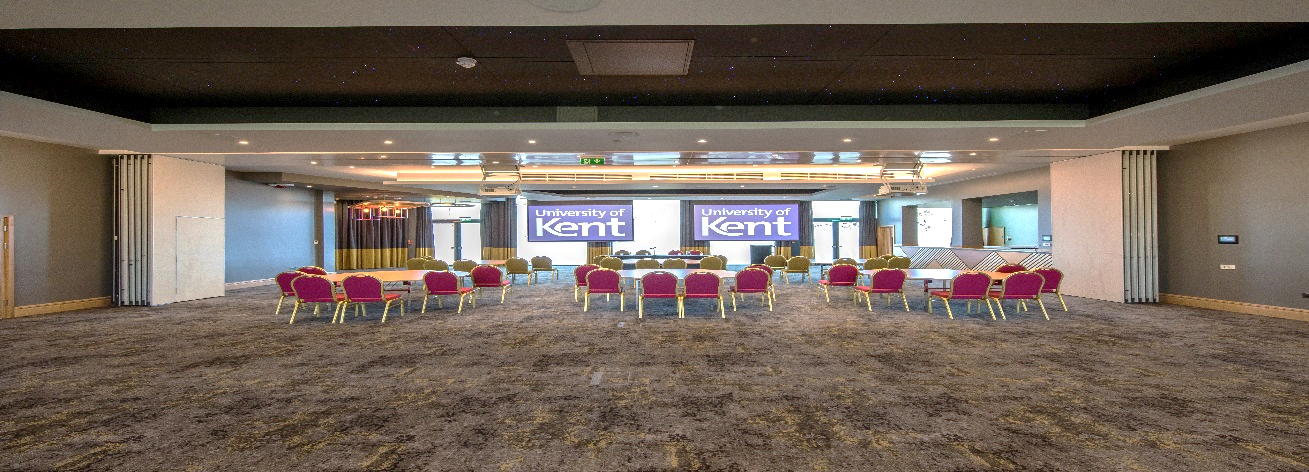 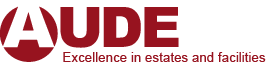 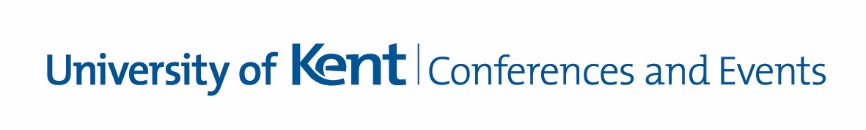 Event Management and delegate registration:
Academic Conferences 
and Special Events
Delegate
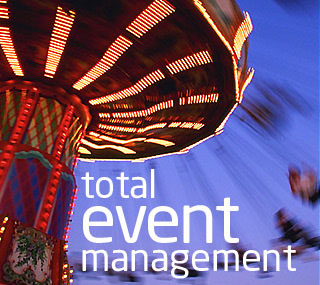 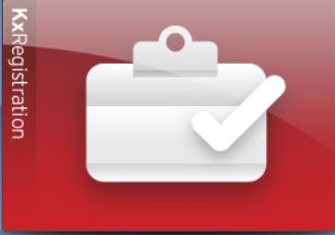 Venue
Event Organiser
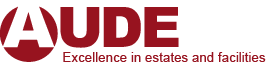 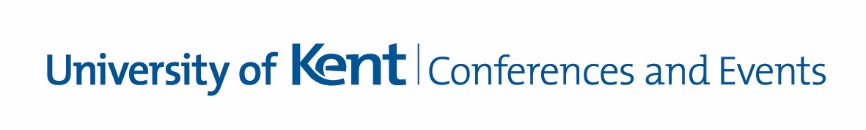 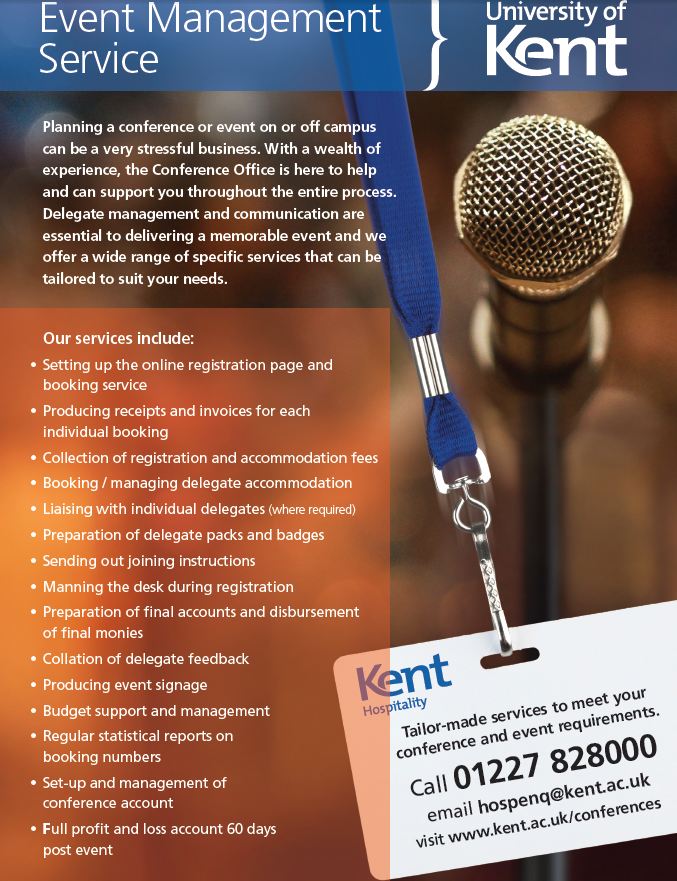 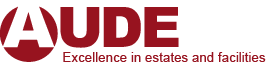 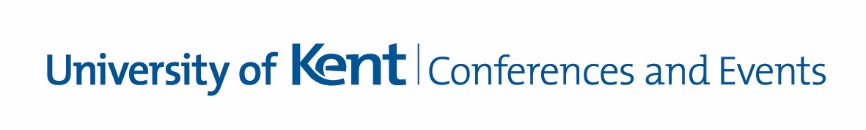 Benefits for organisers
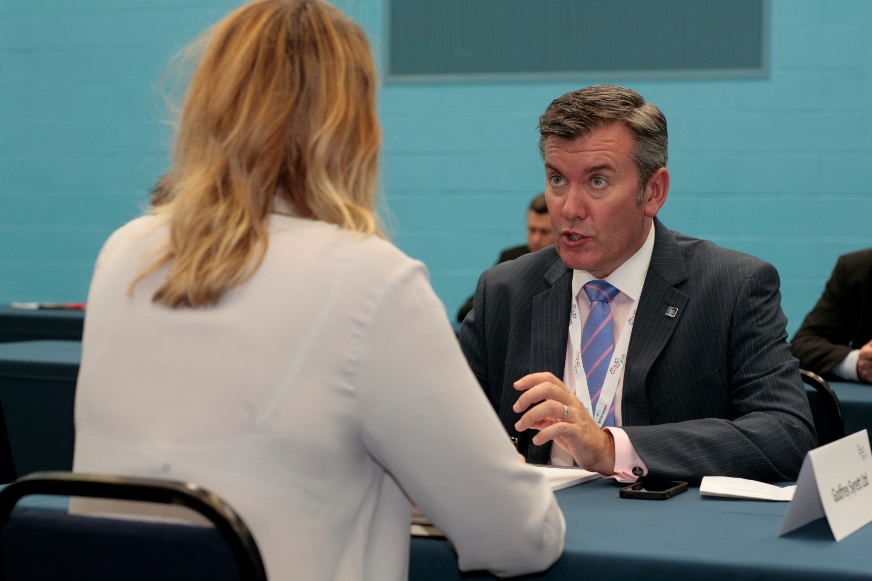 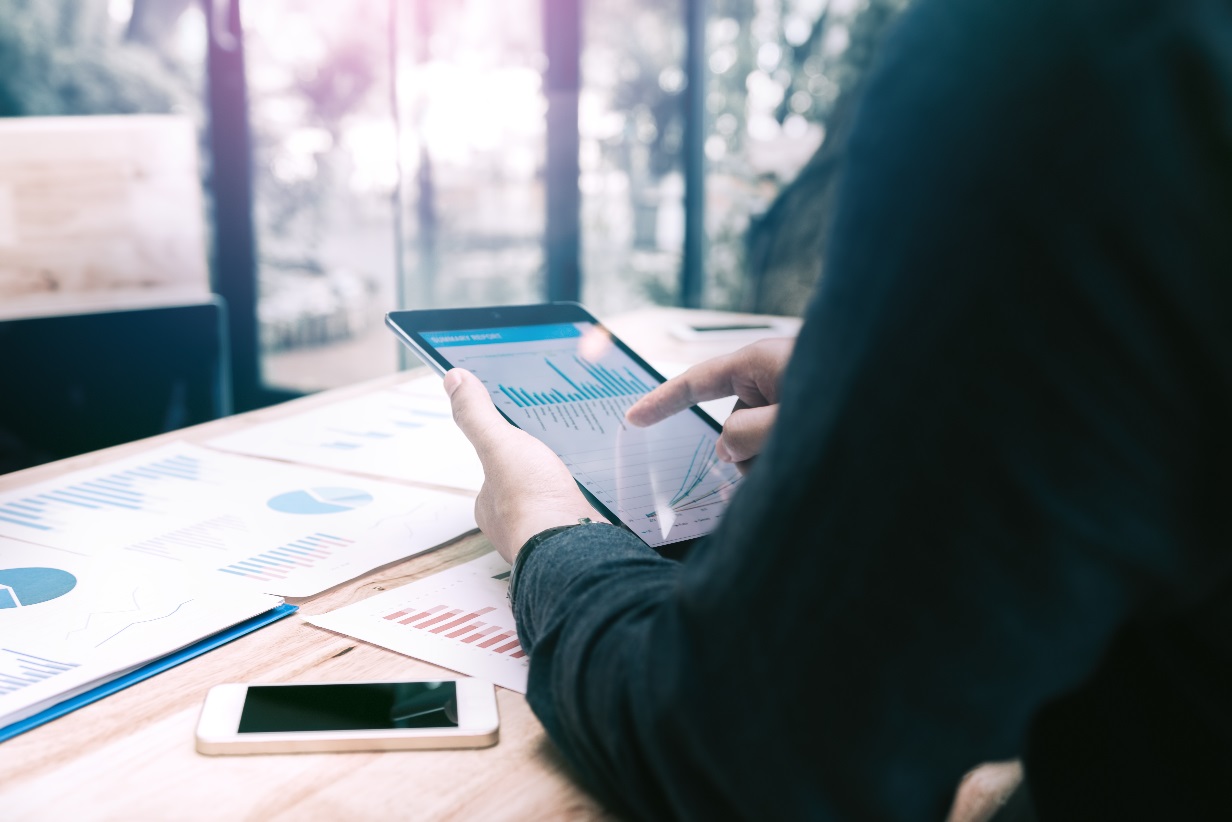 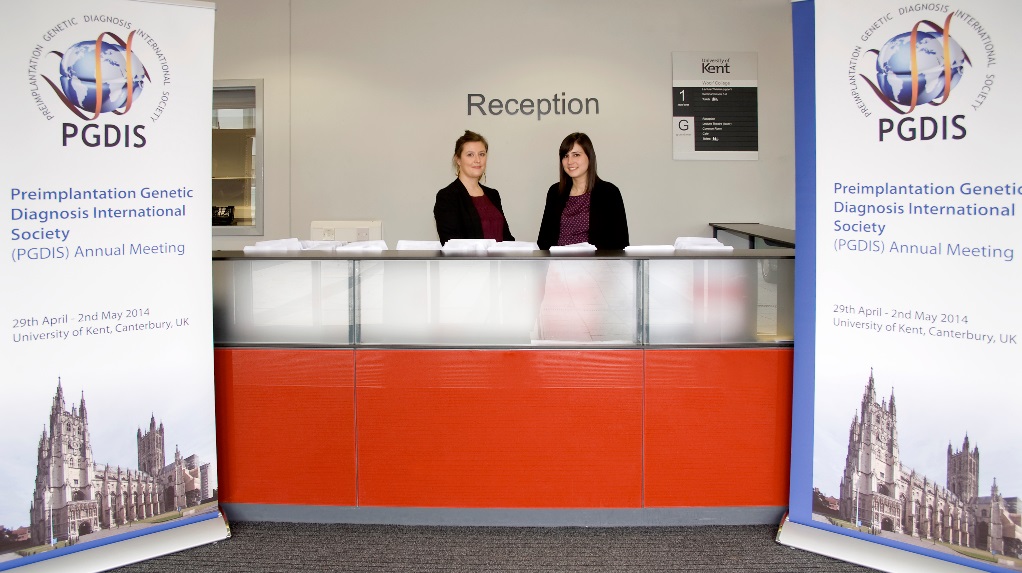 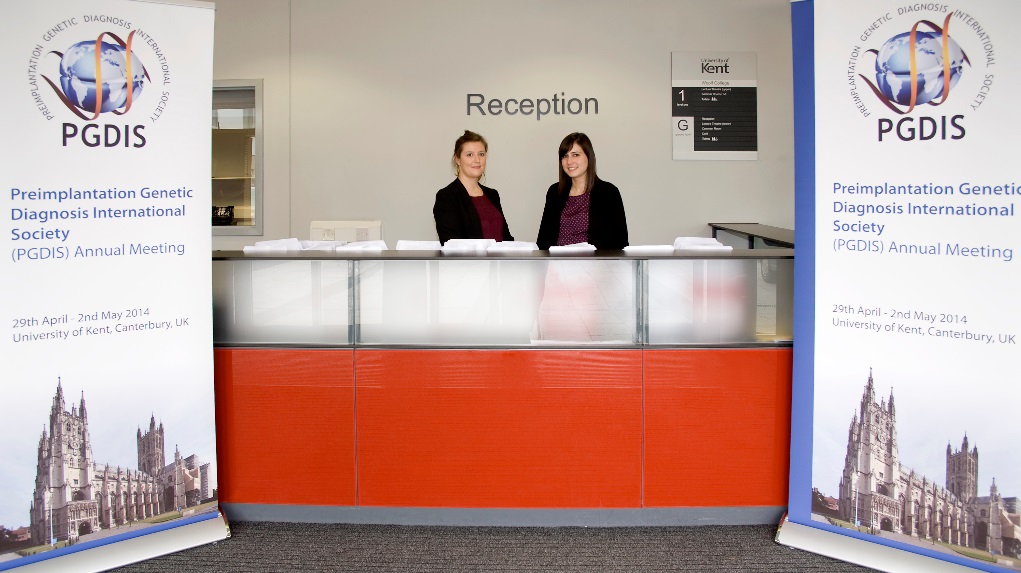 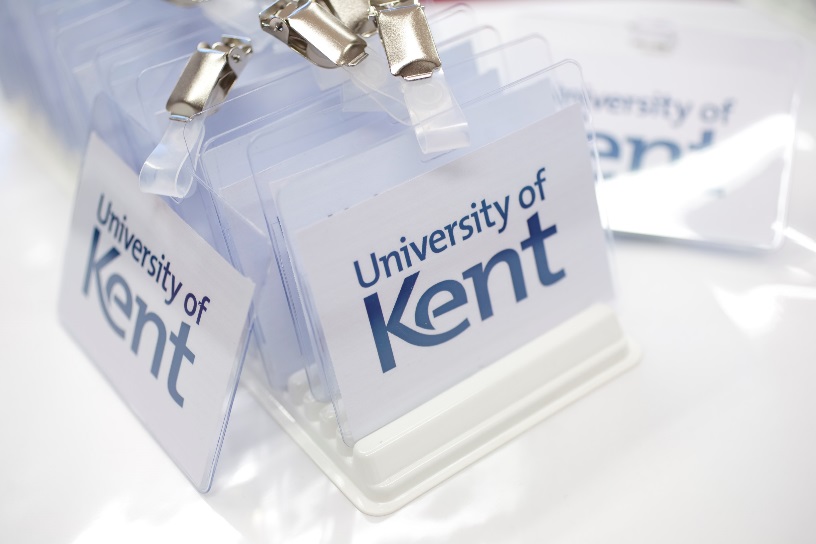 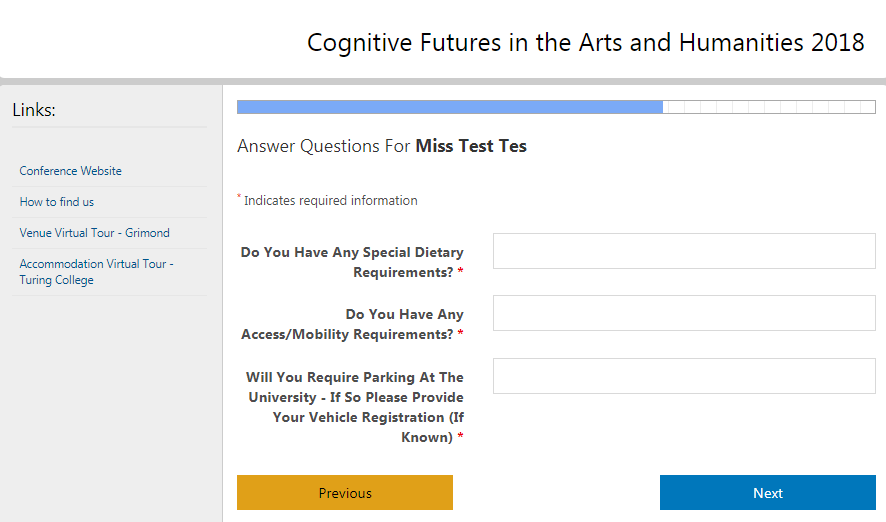 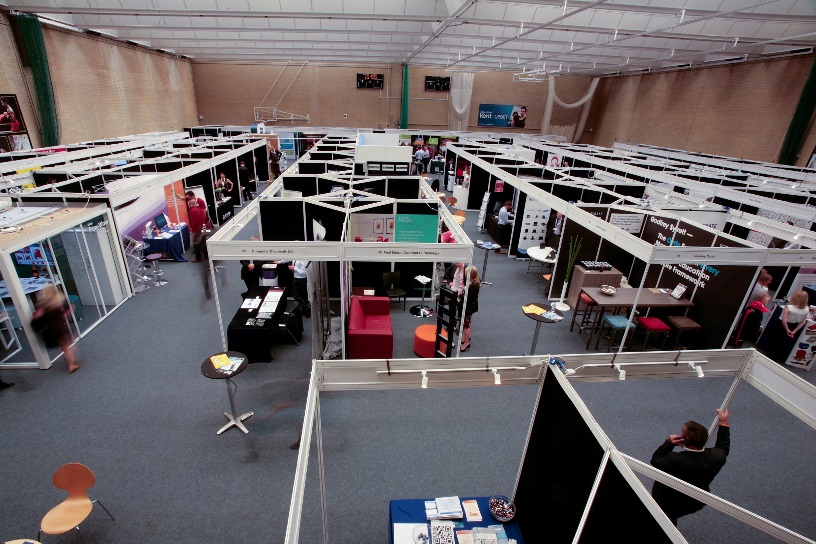 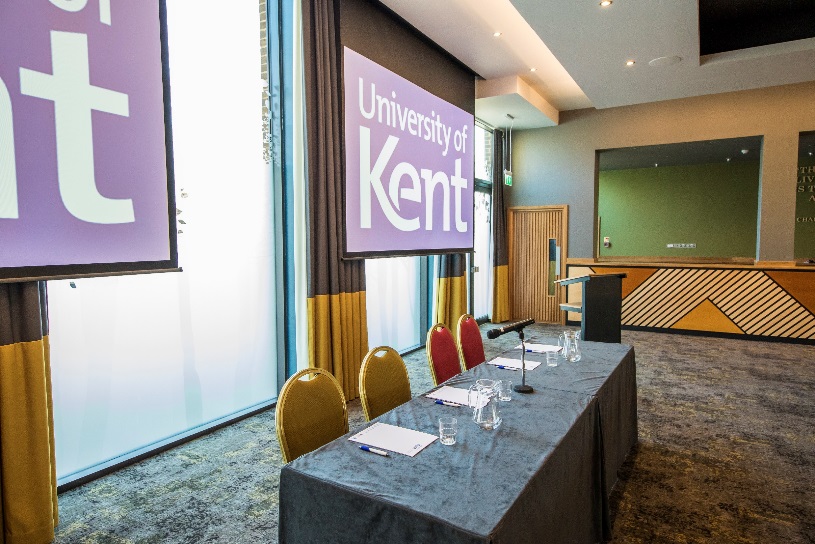 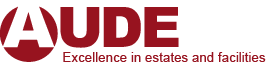 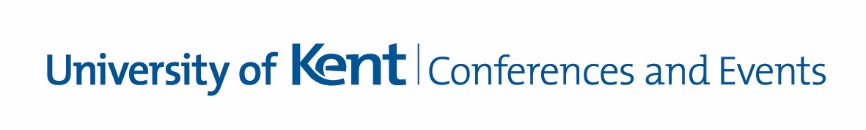 Benefits for delegates
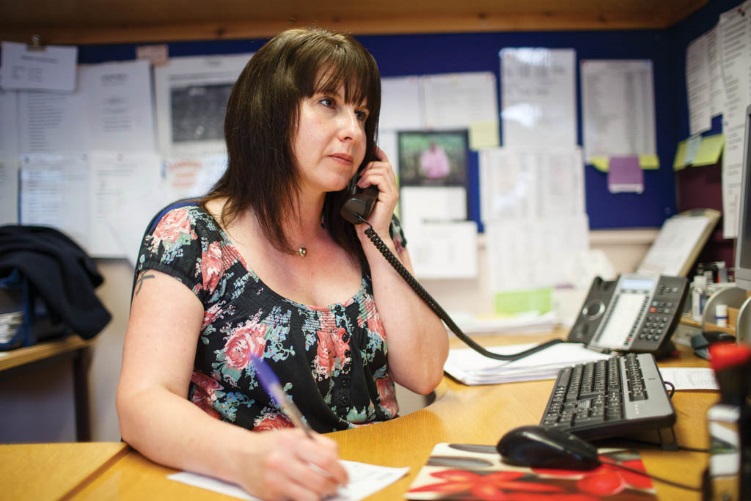 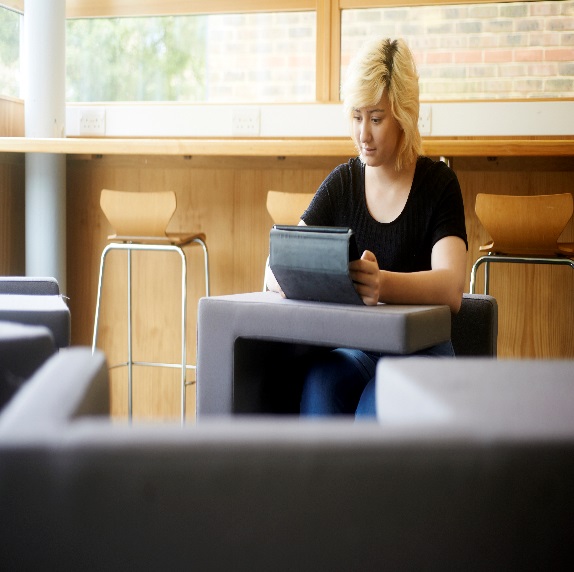 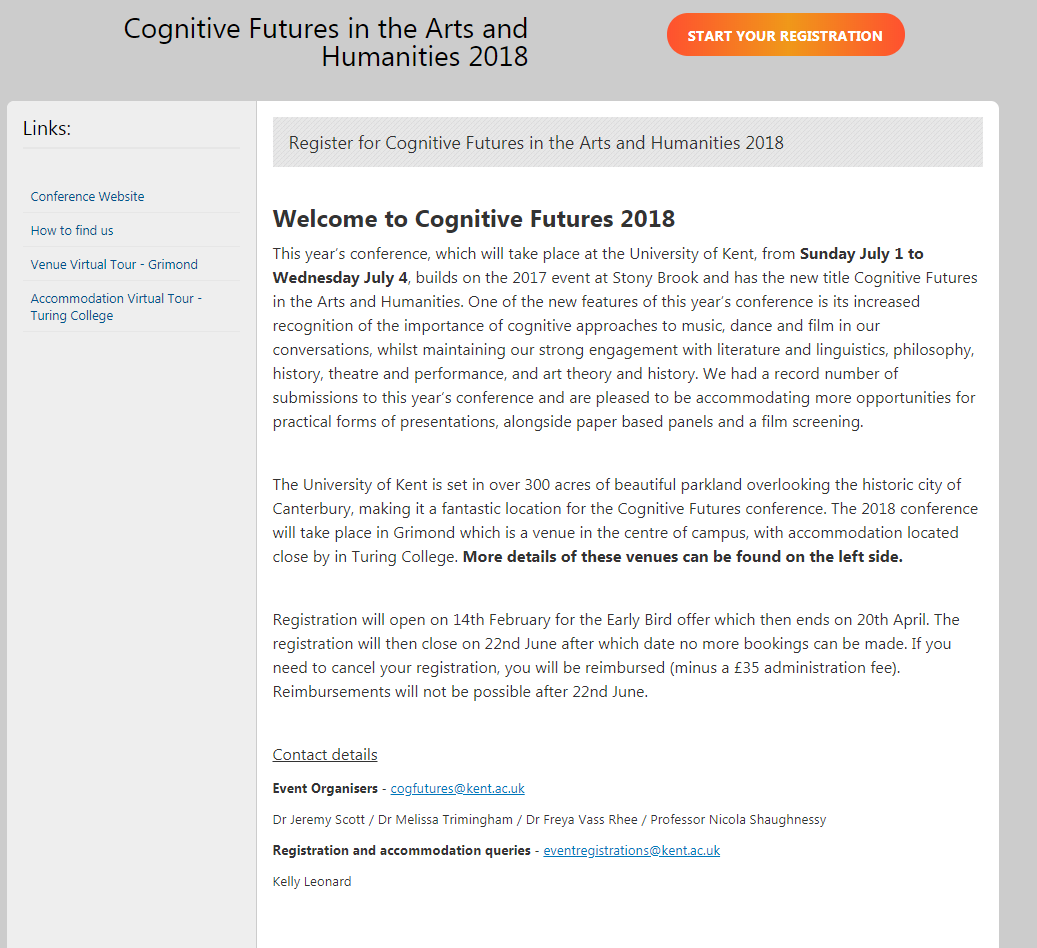 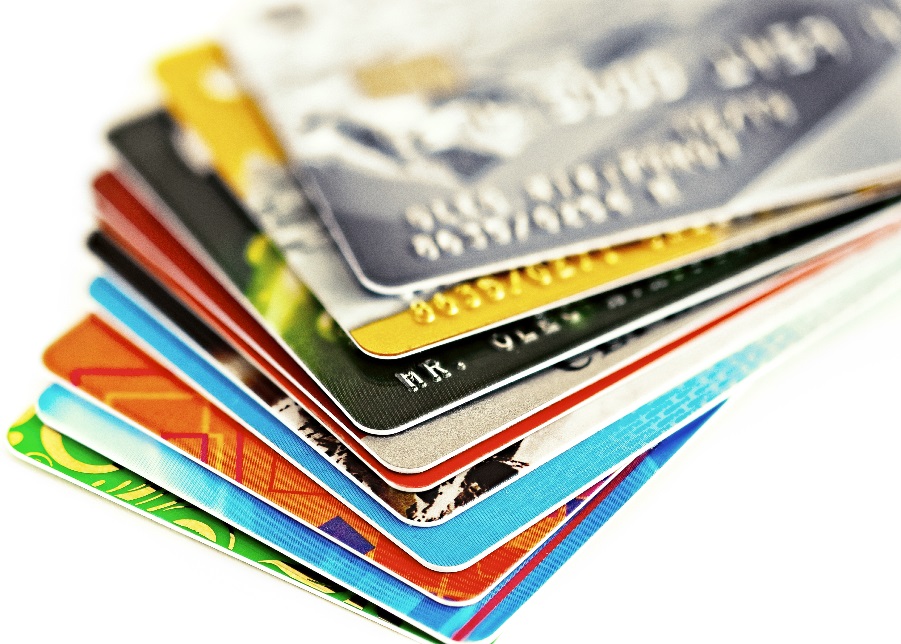 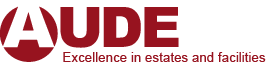 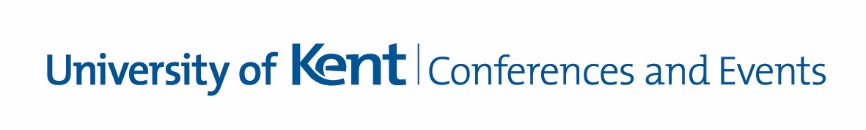 Proposals
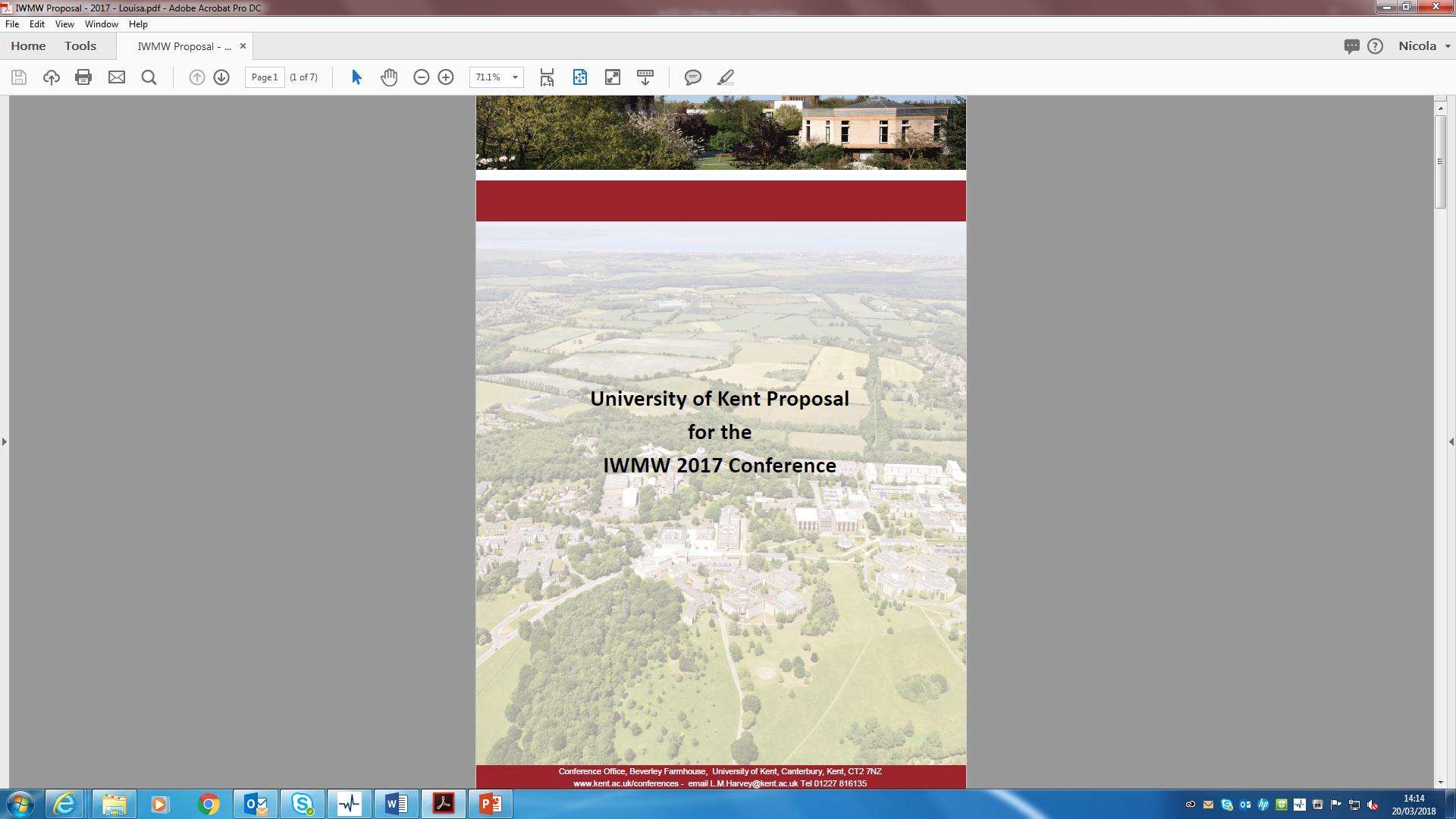 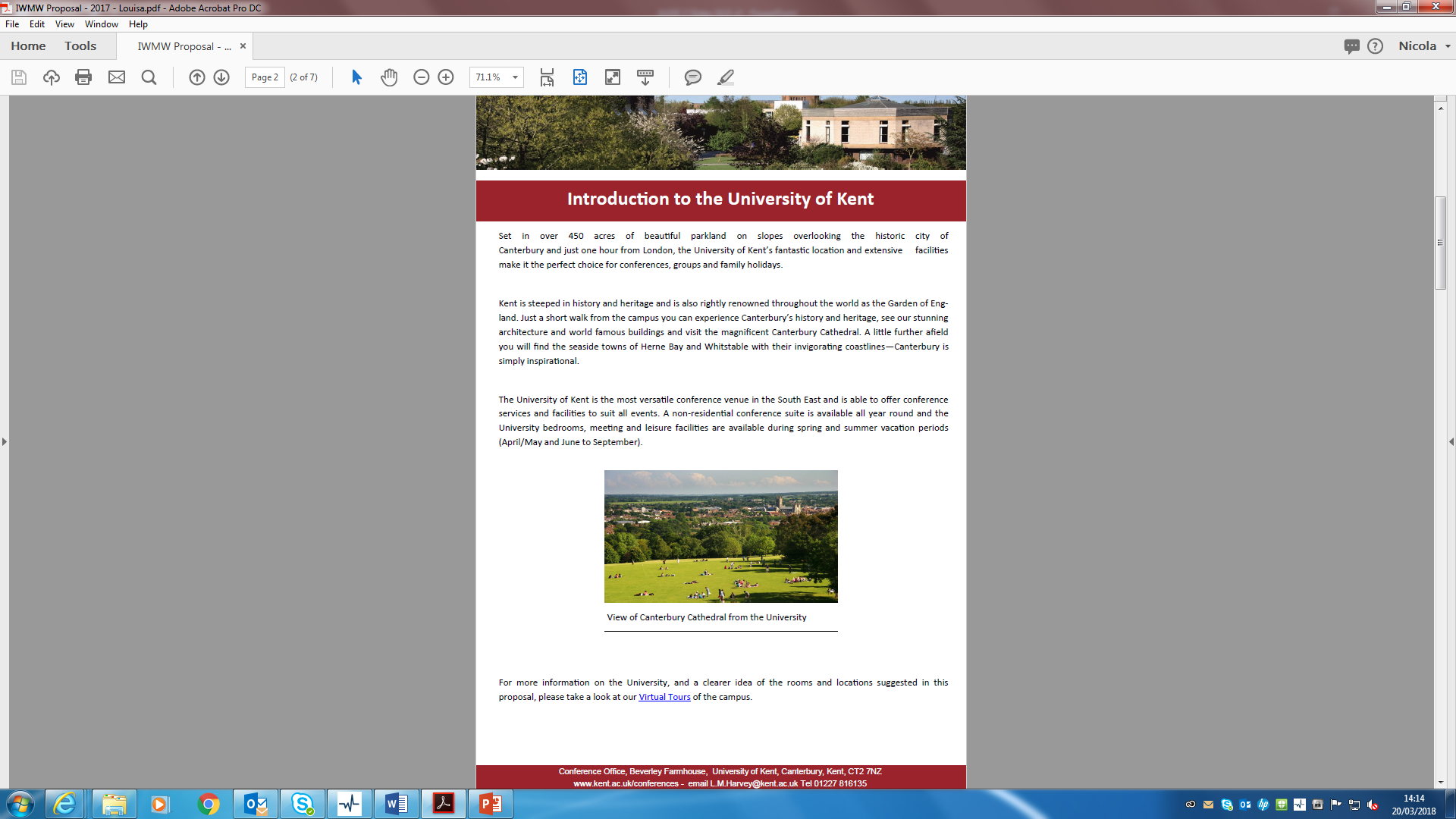 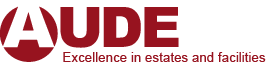 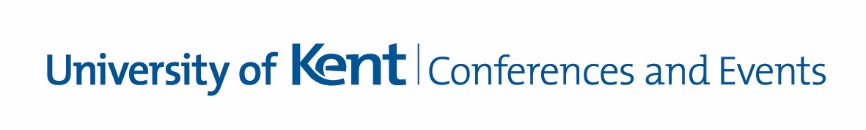 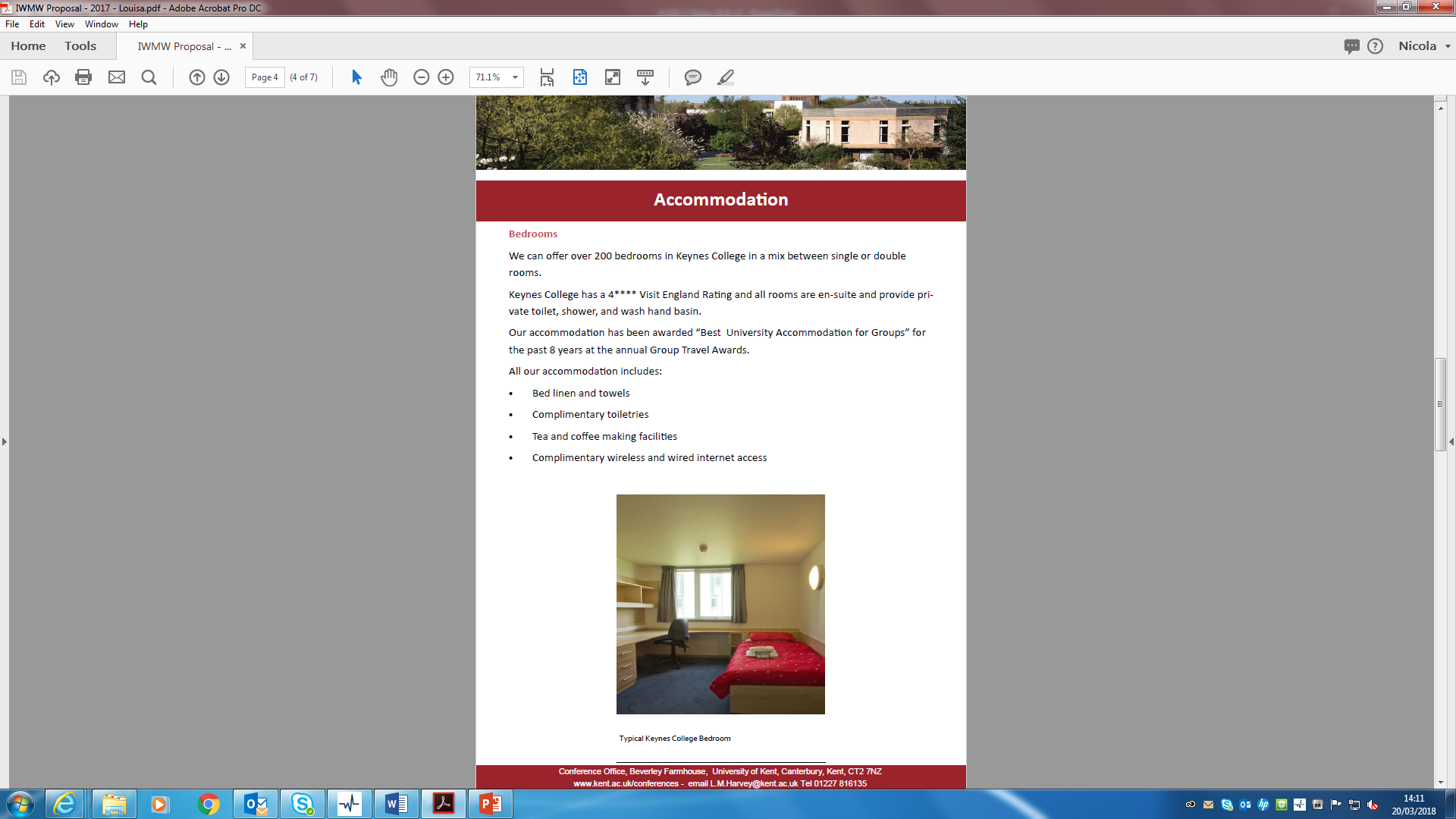 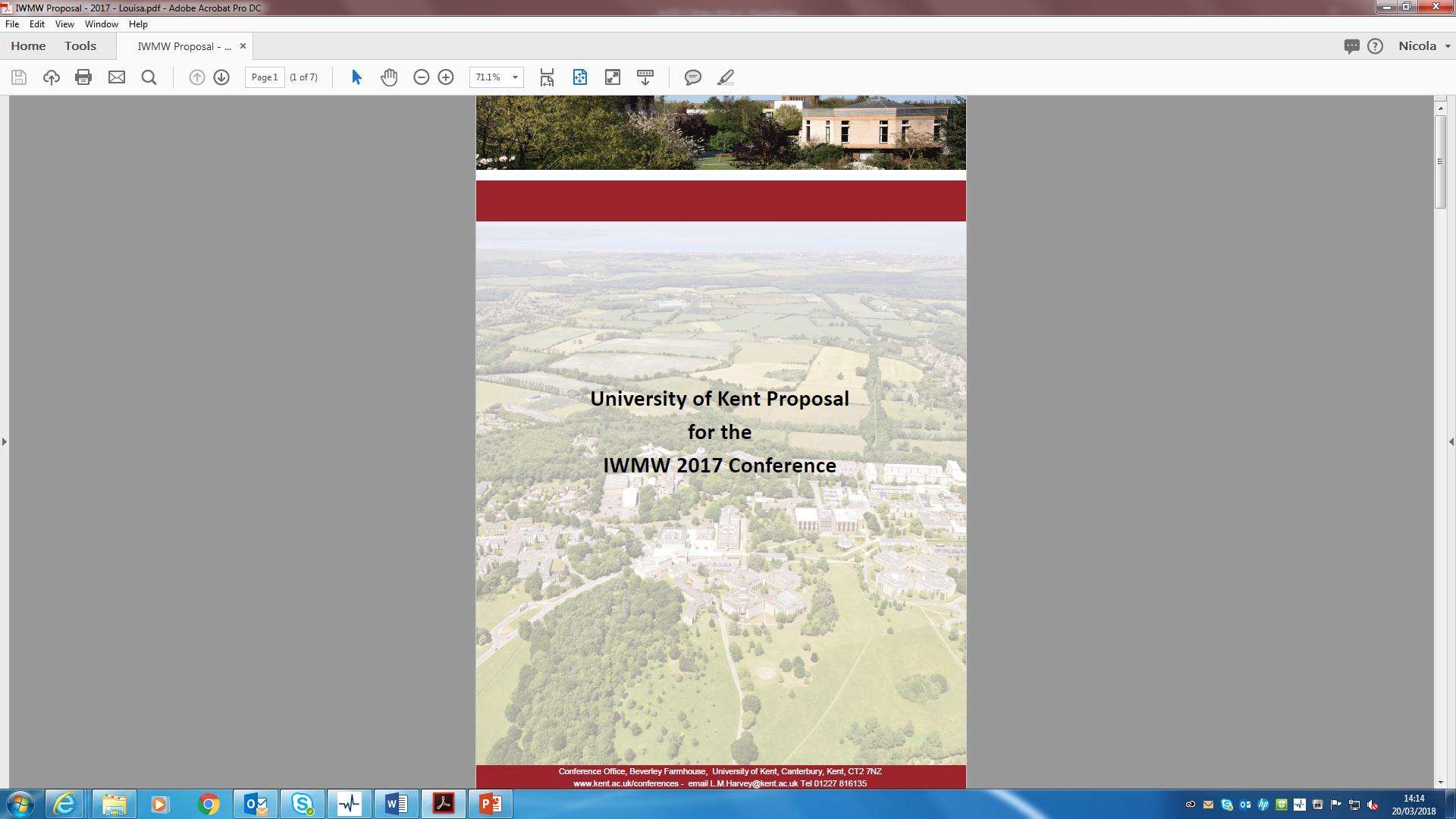 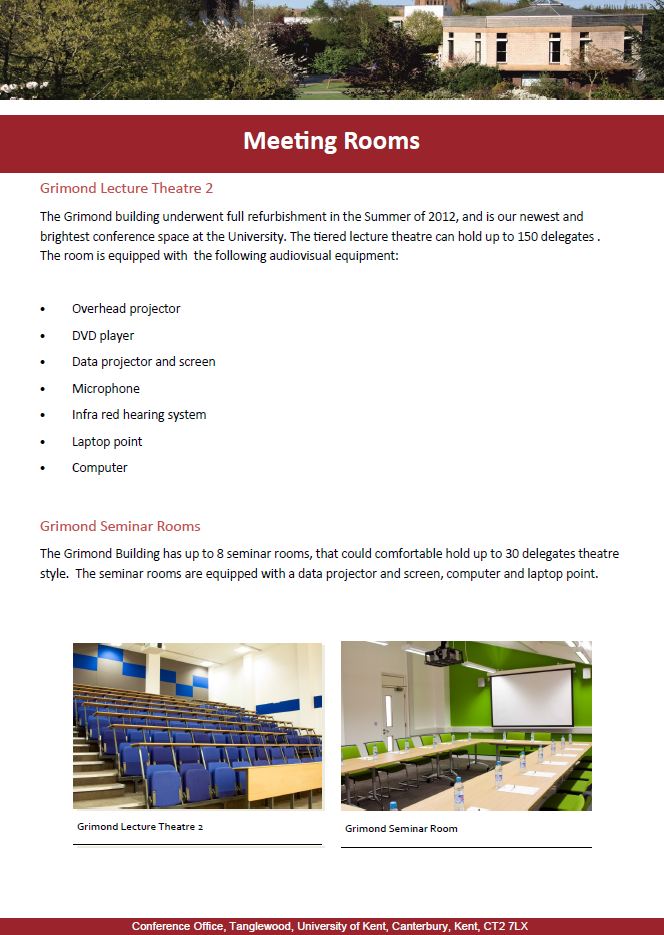 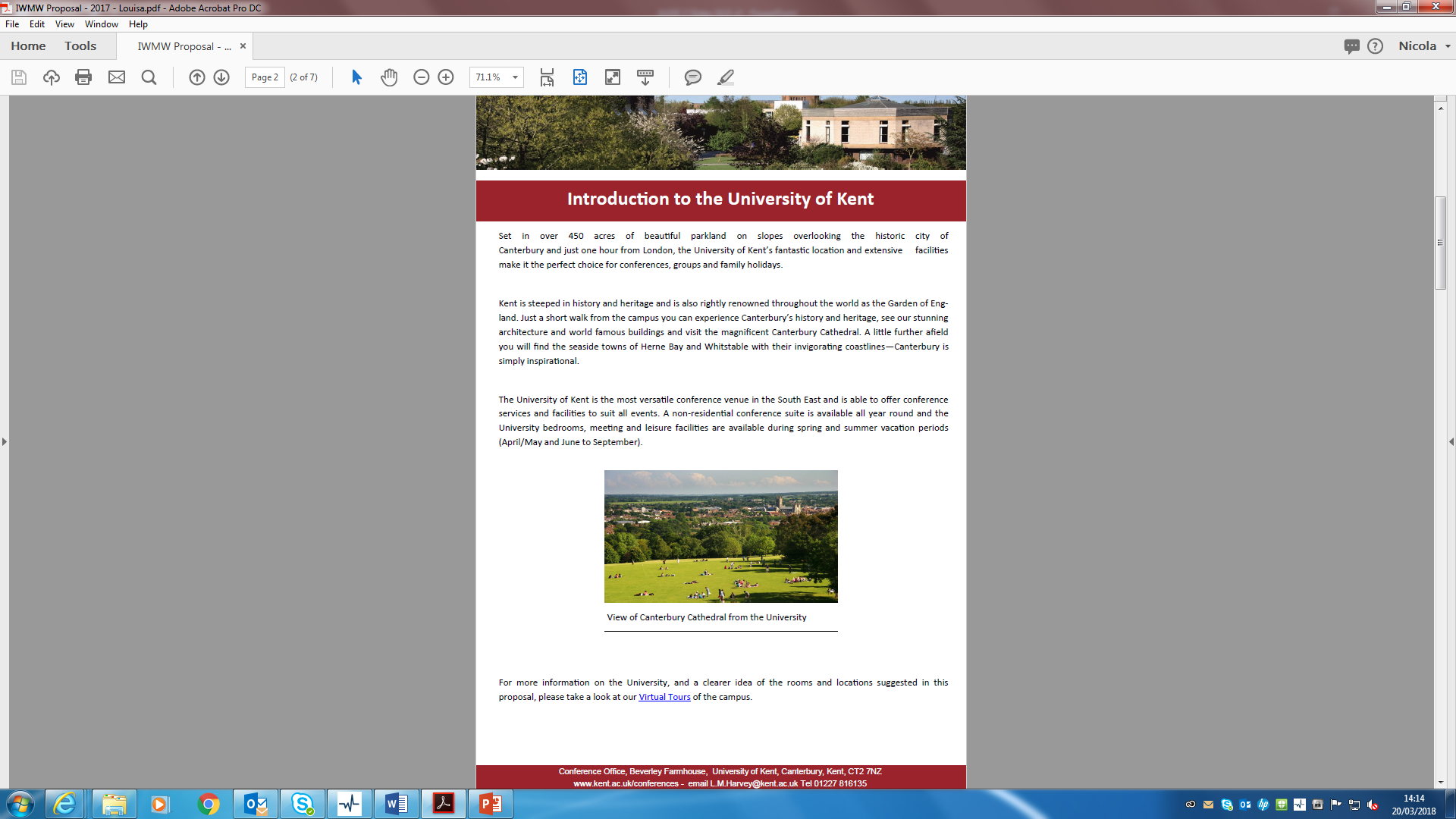 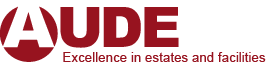 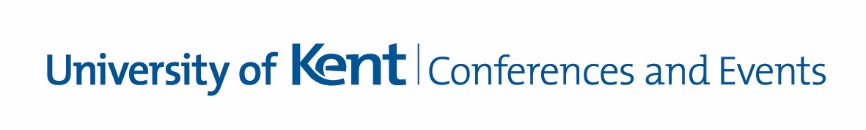 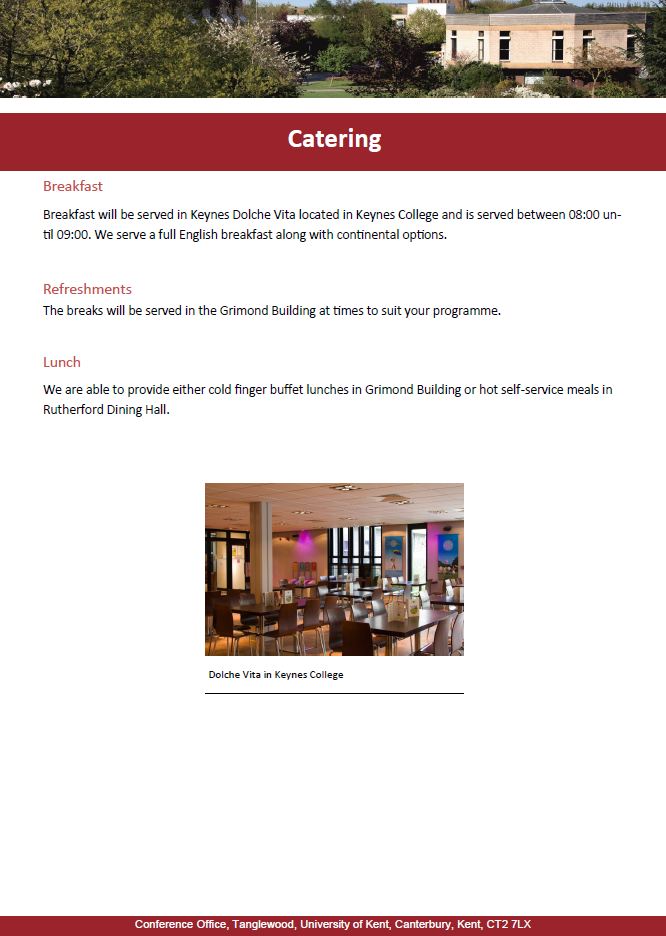 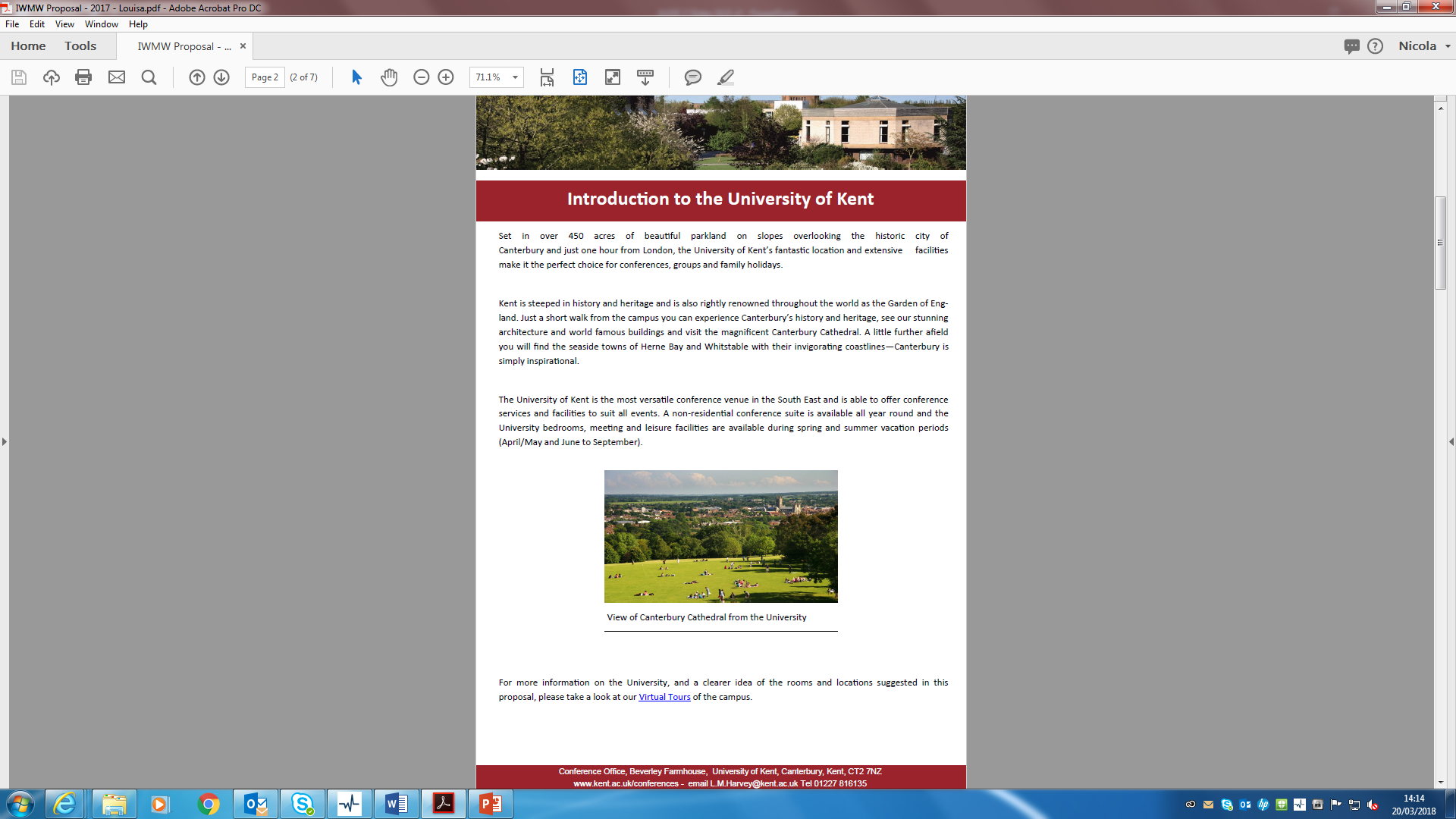 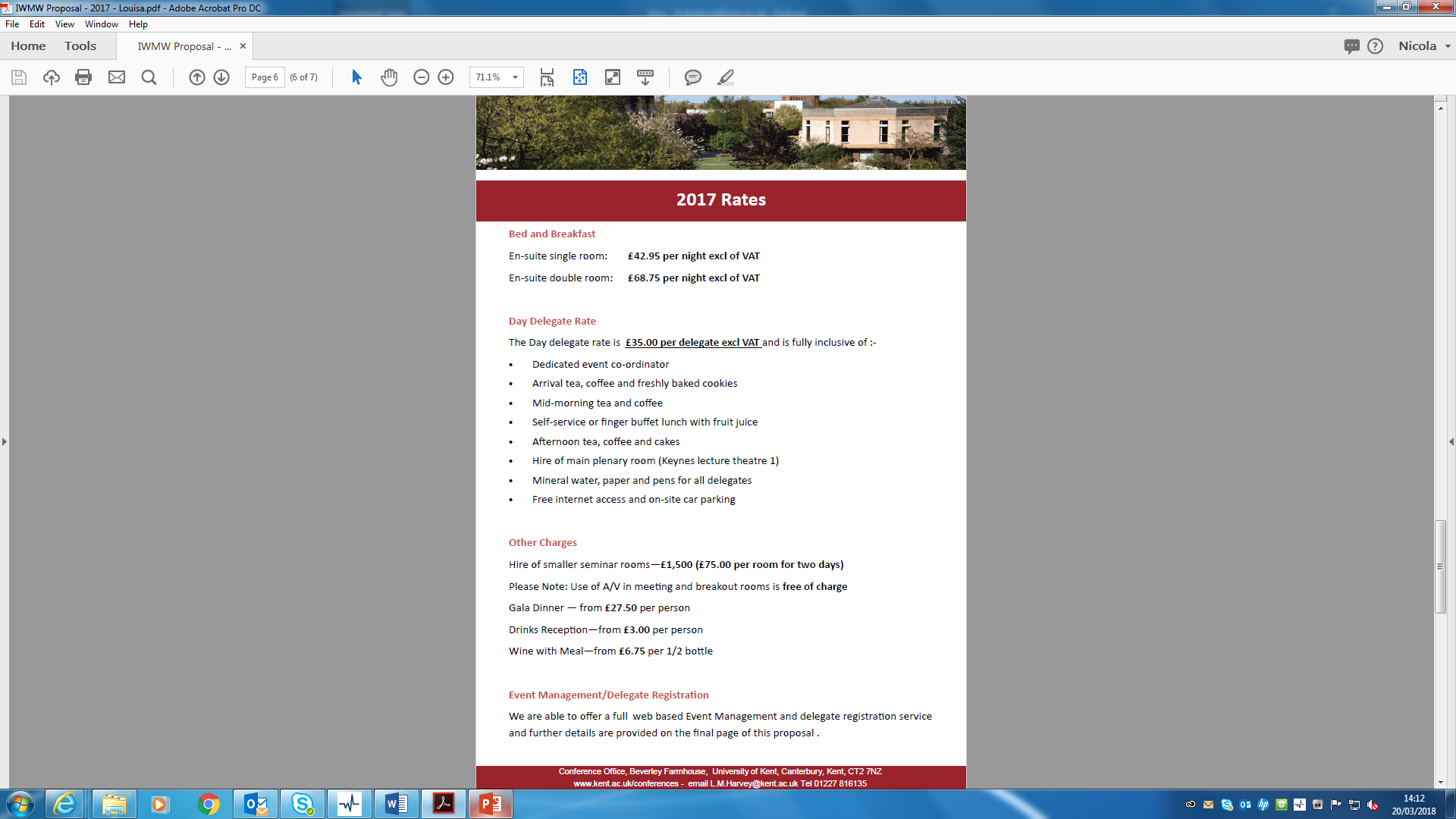 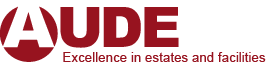 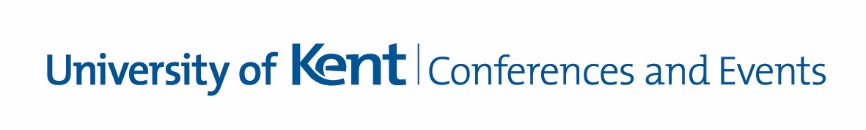 Tensions and challenges
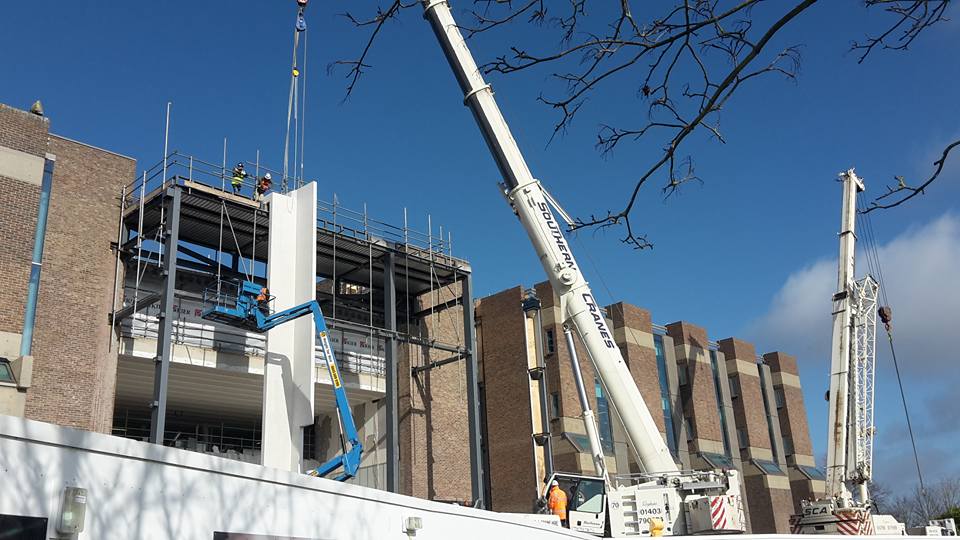 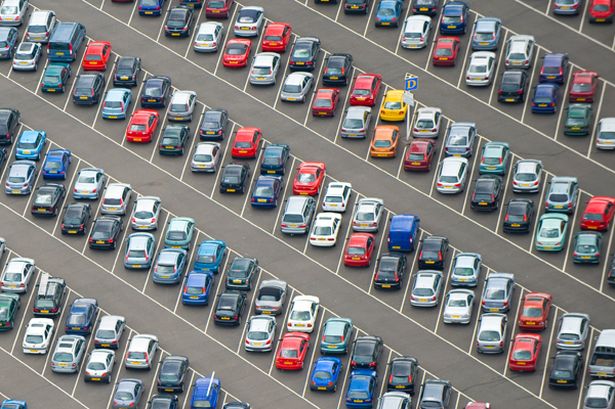 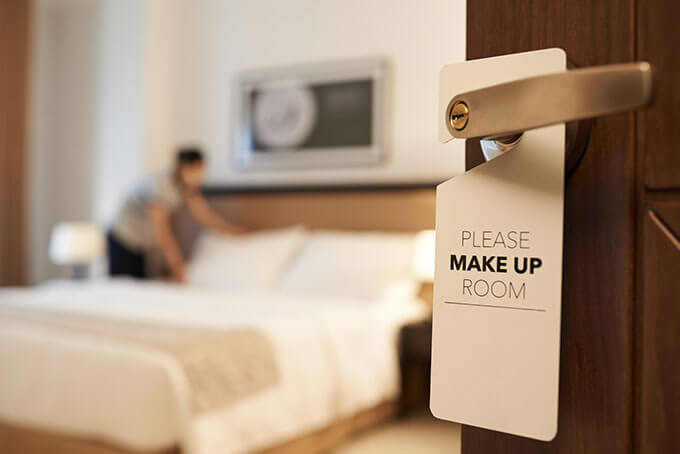 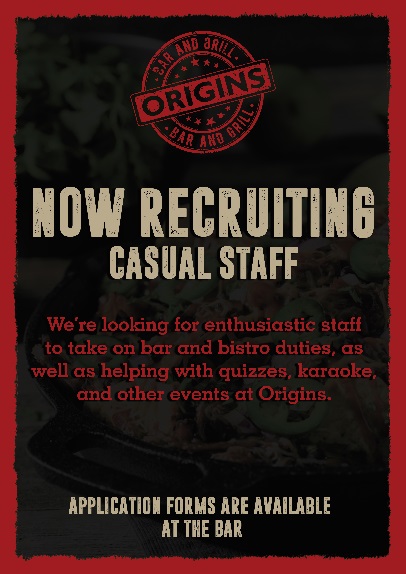 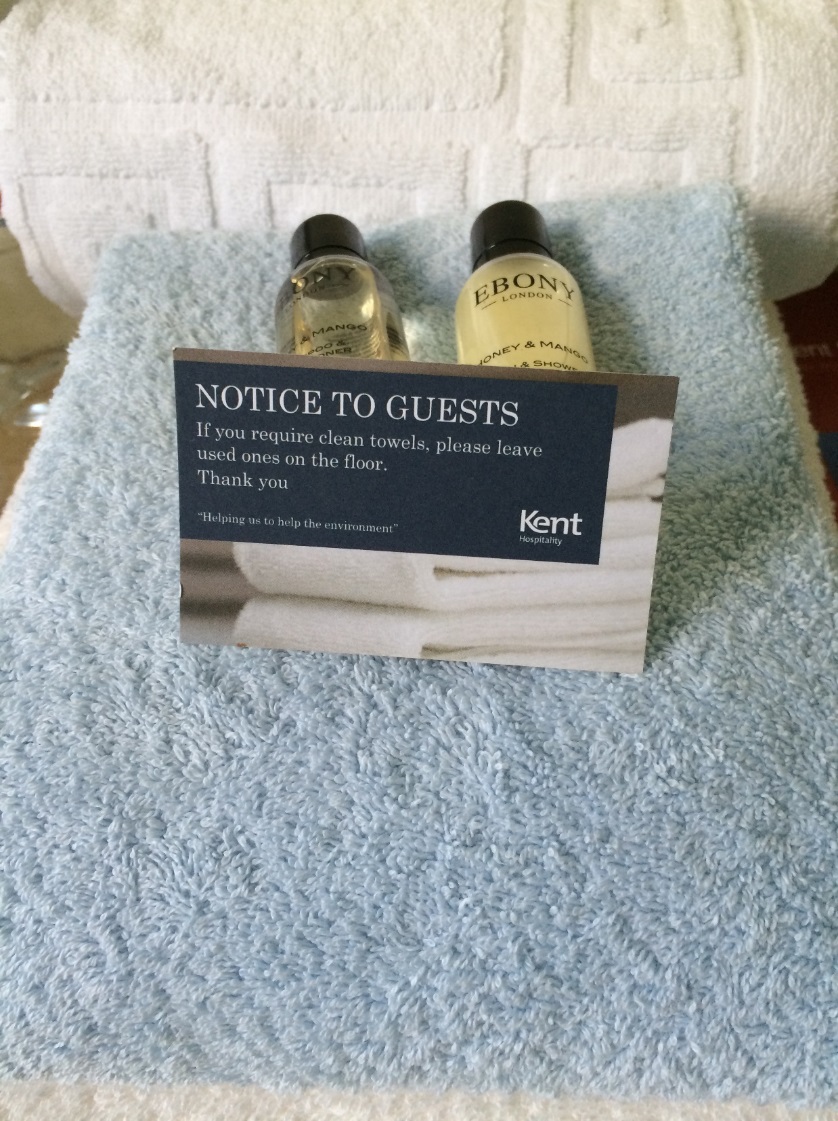 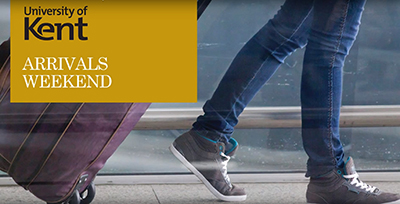 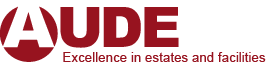 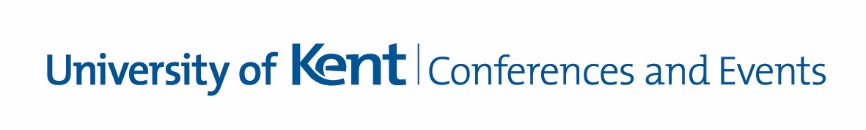 Benefits
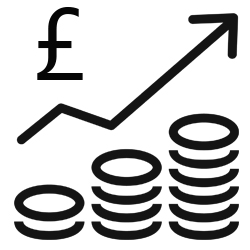 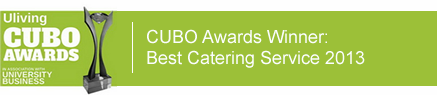 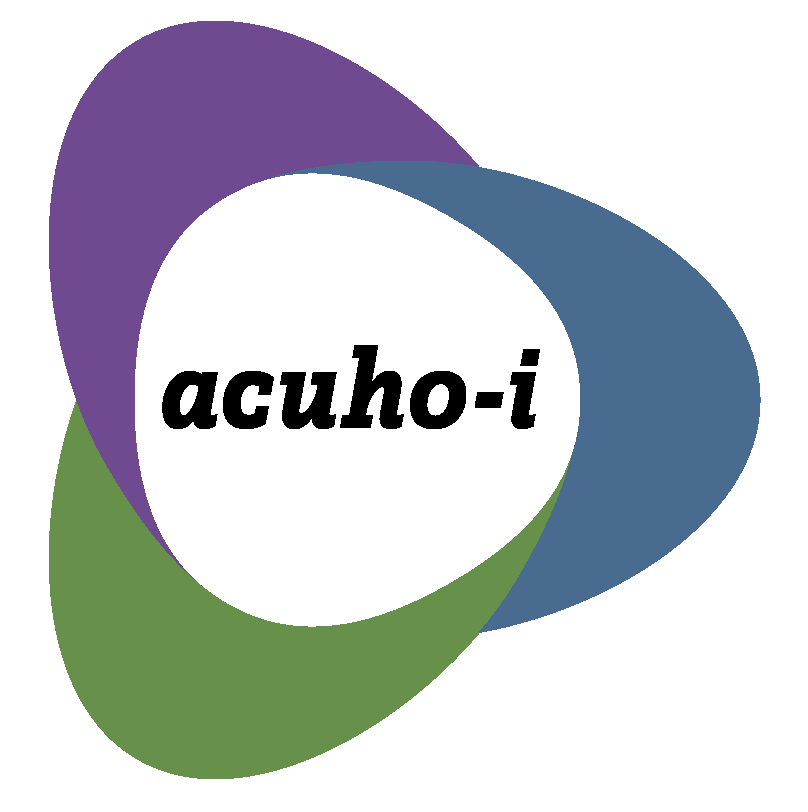 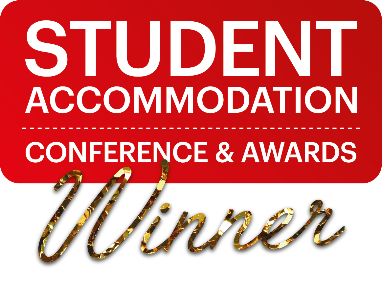 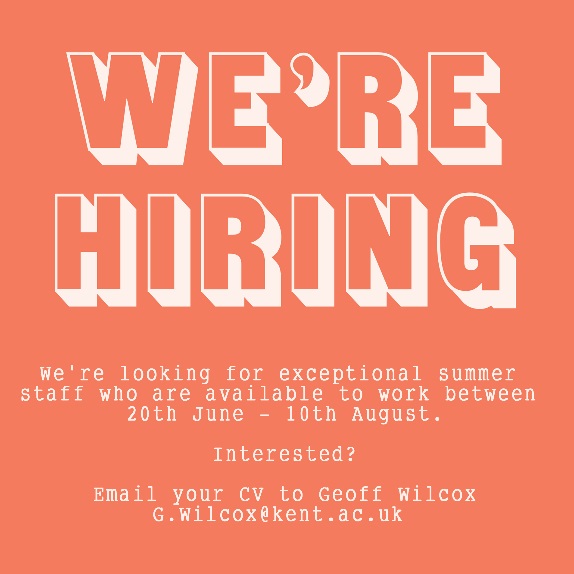 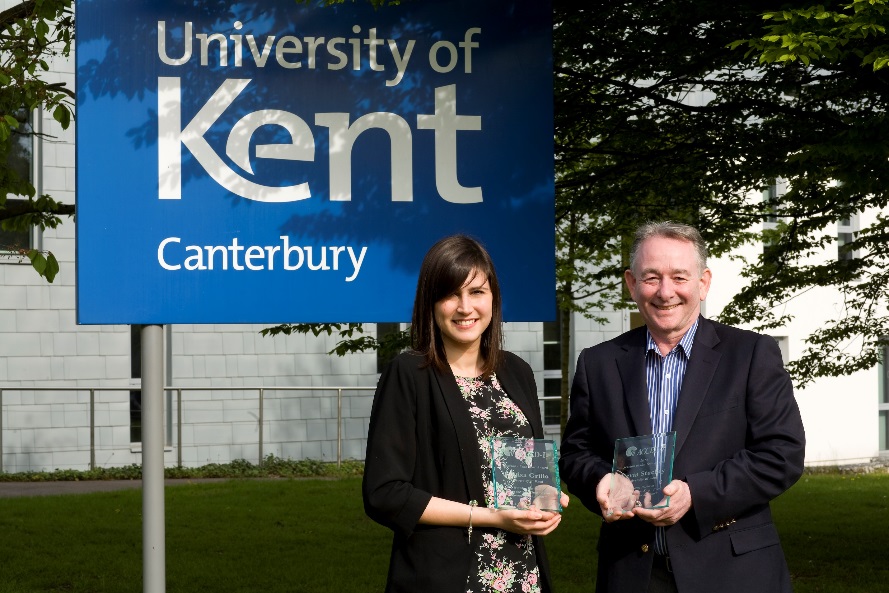 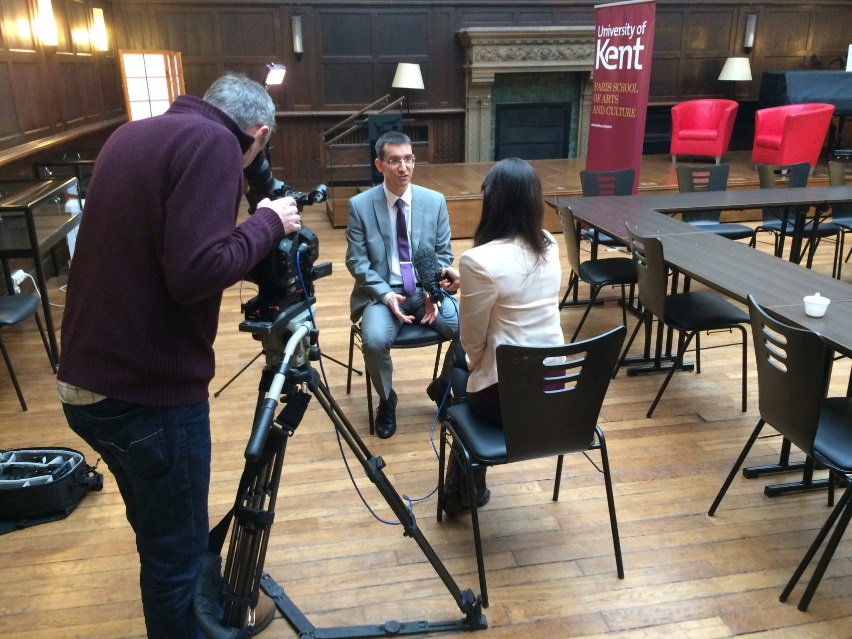 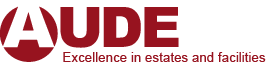 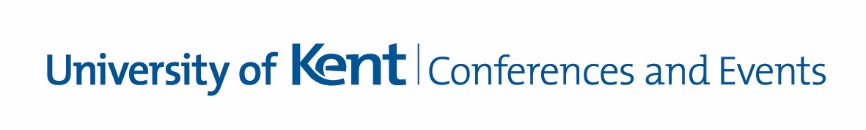 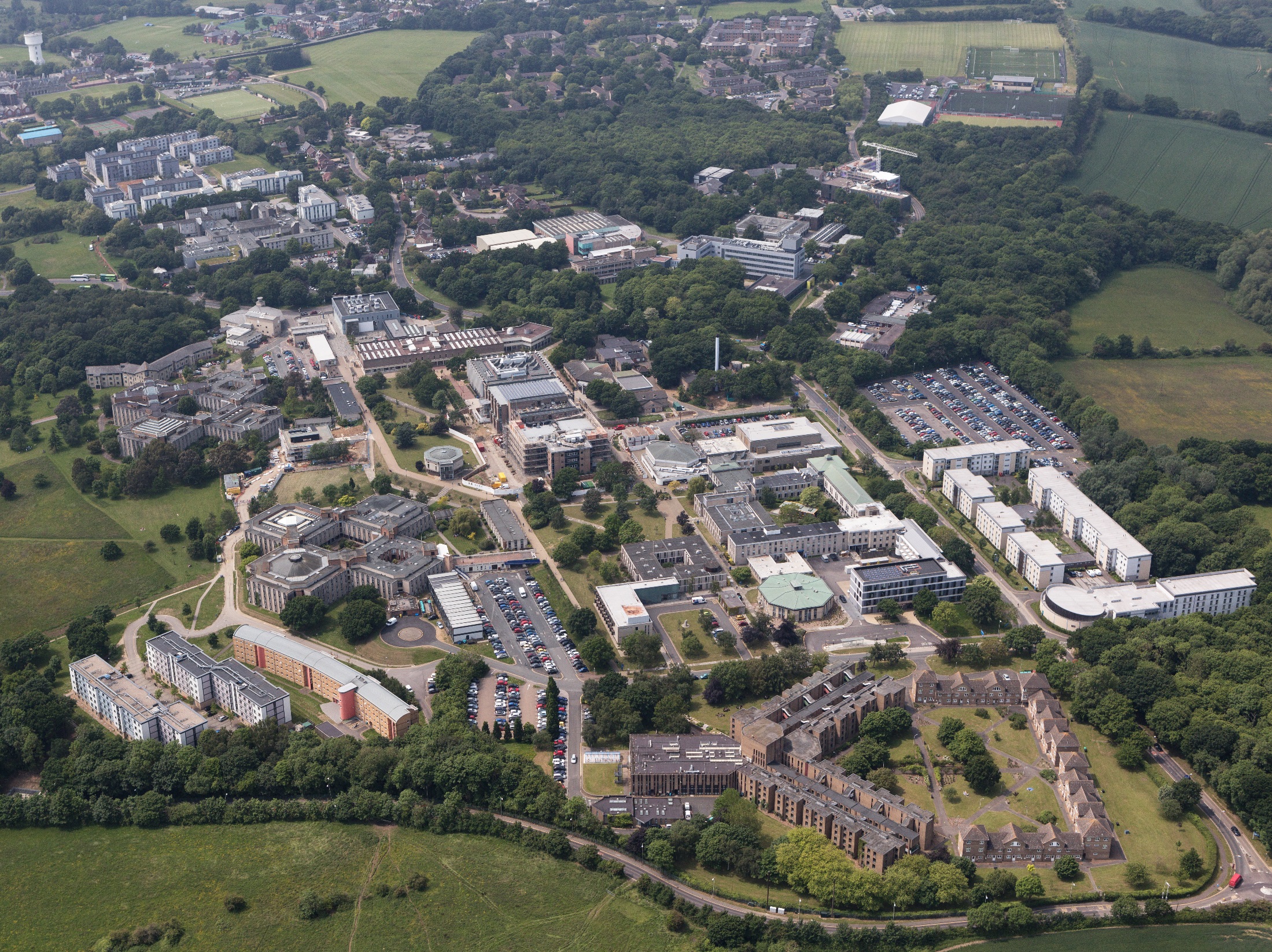 Any questions?
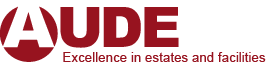 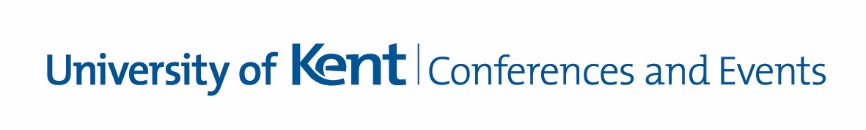